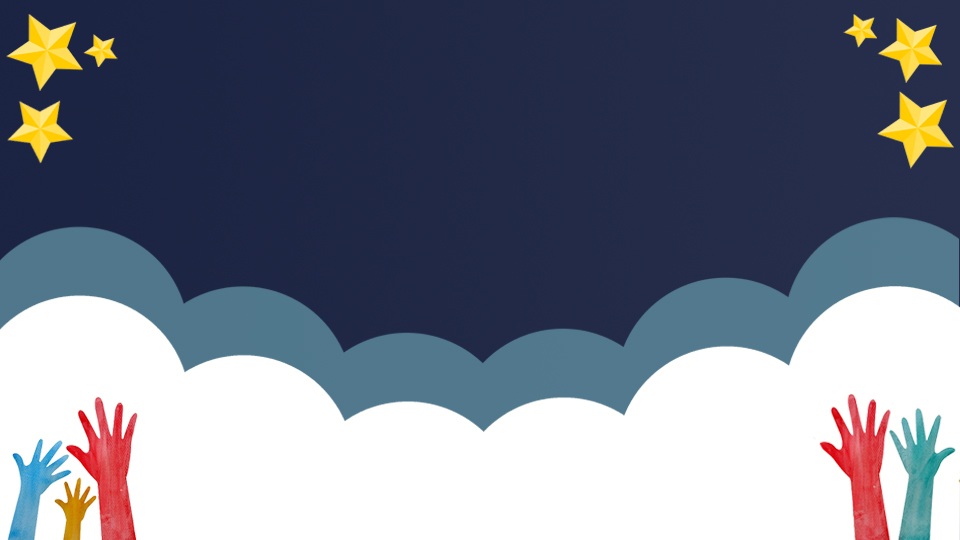 Year 6 Leavers Awards 
2020
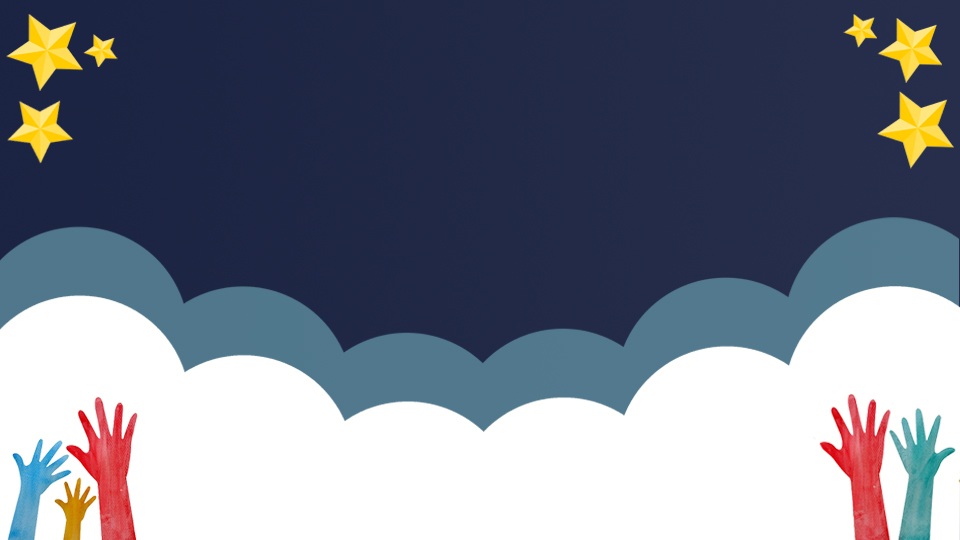 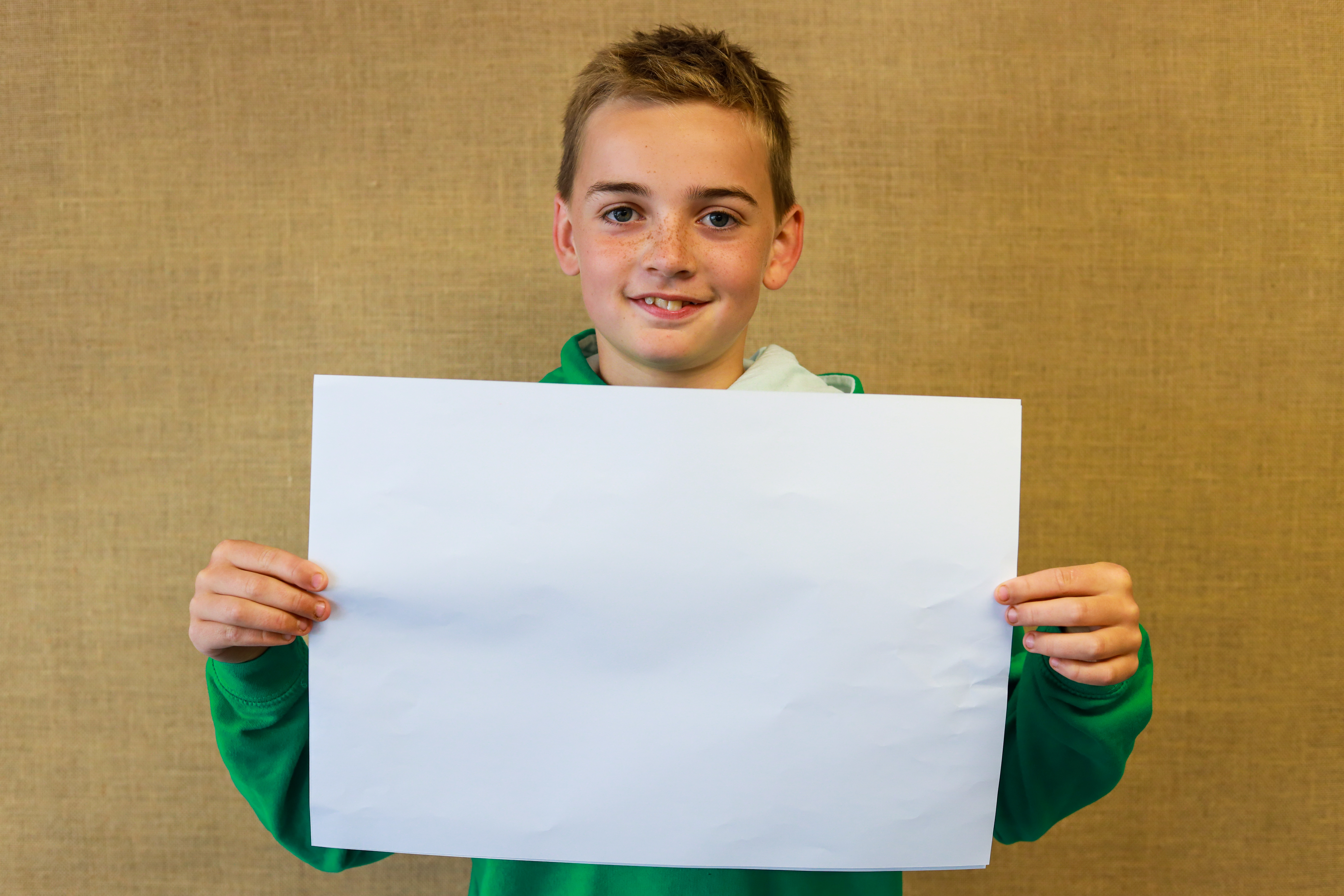 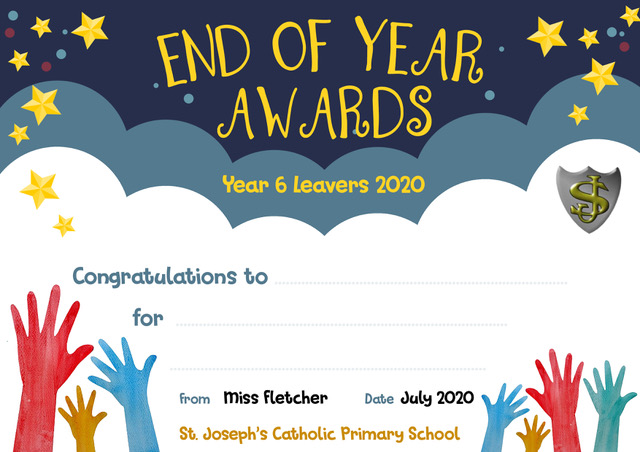 Freddie Nicholls
Being the best person to be stranded on a desert island with
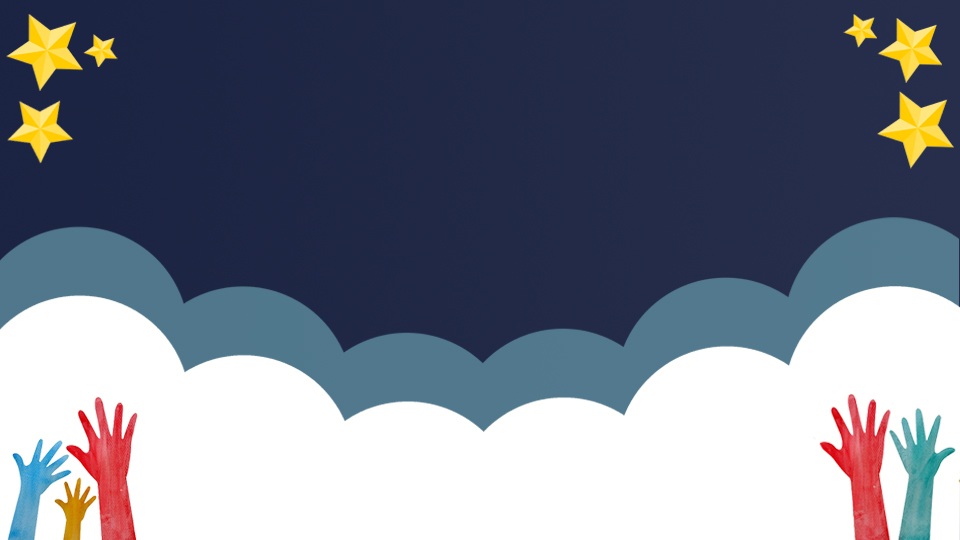 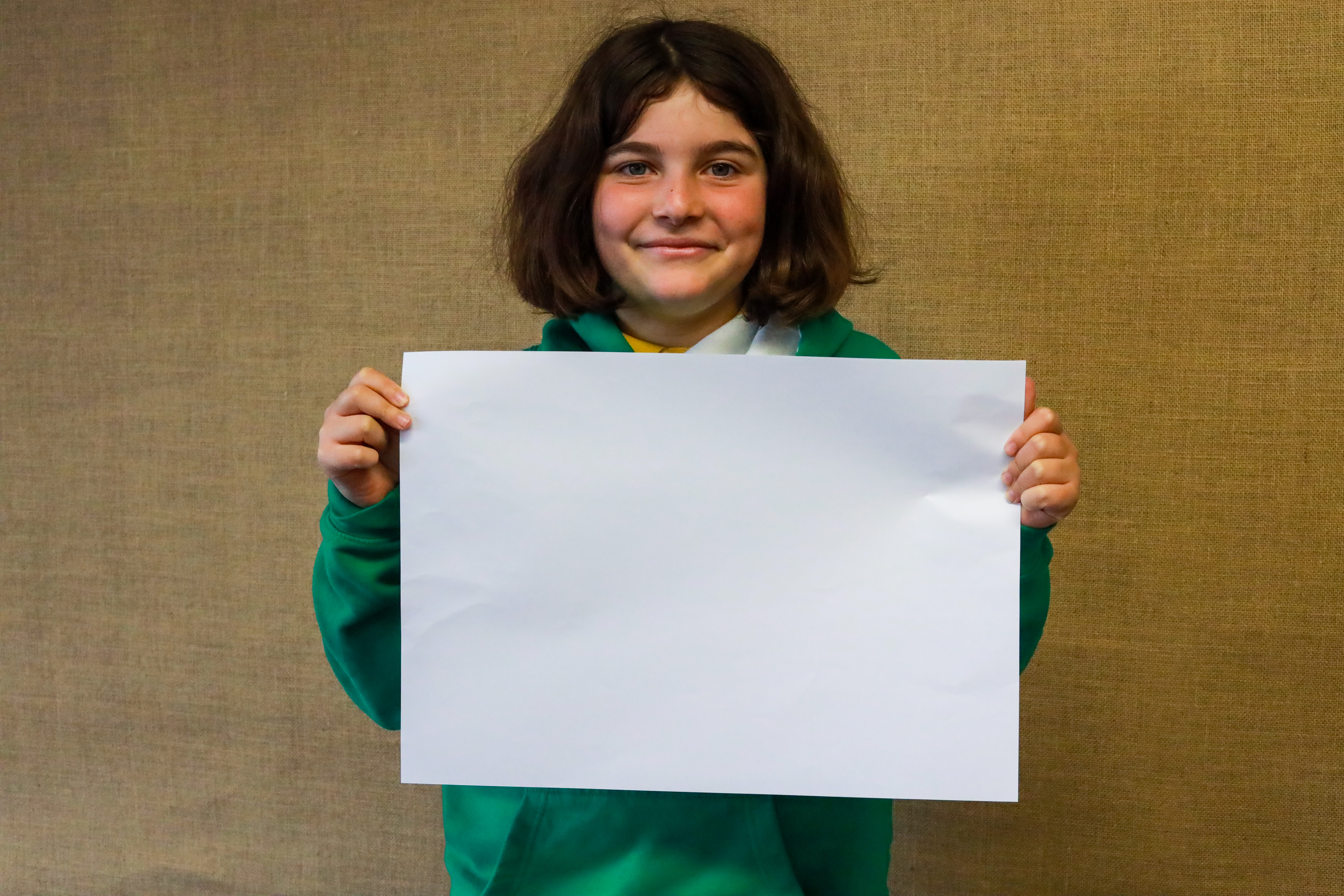 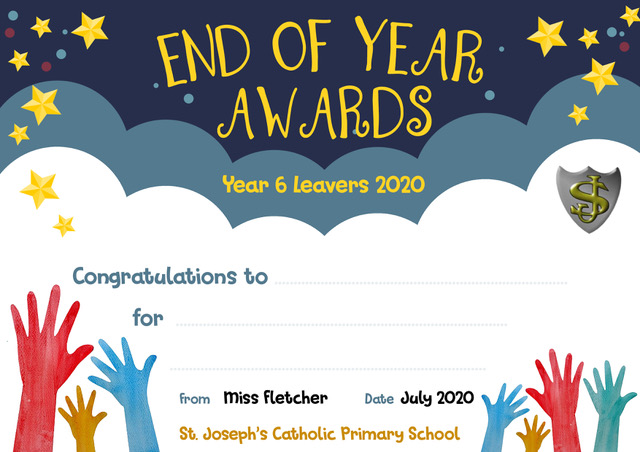 Prudence Herbert
Being Little Miss Chatterbox
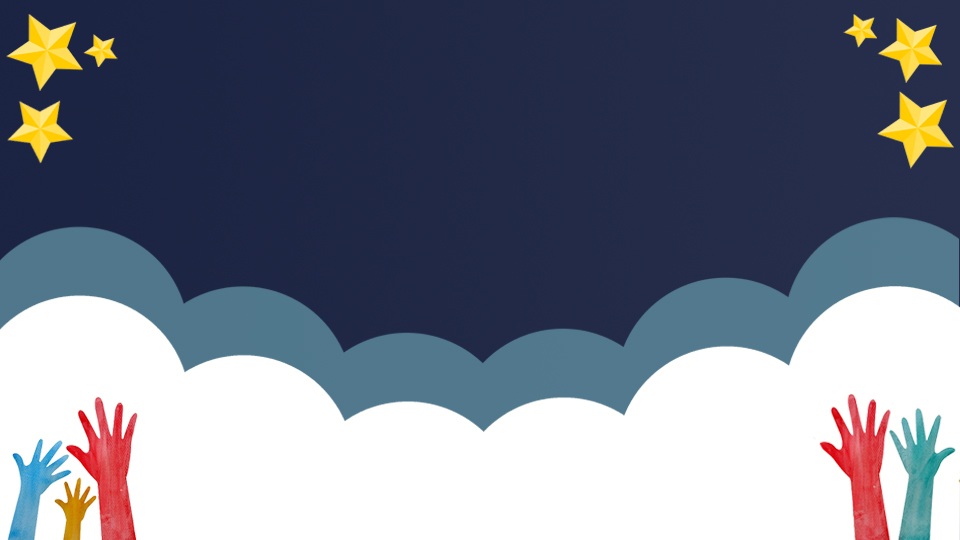 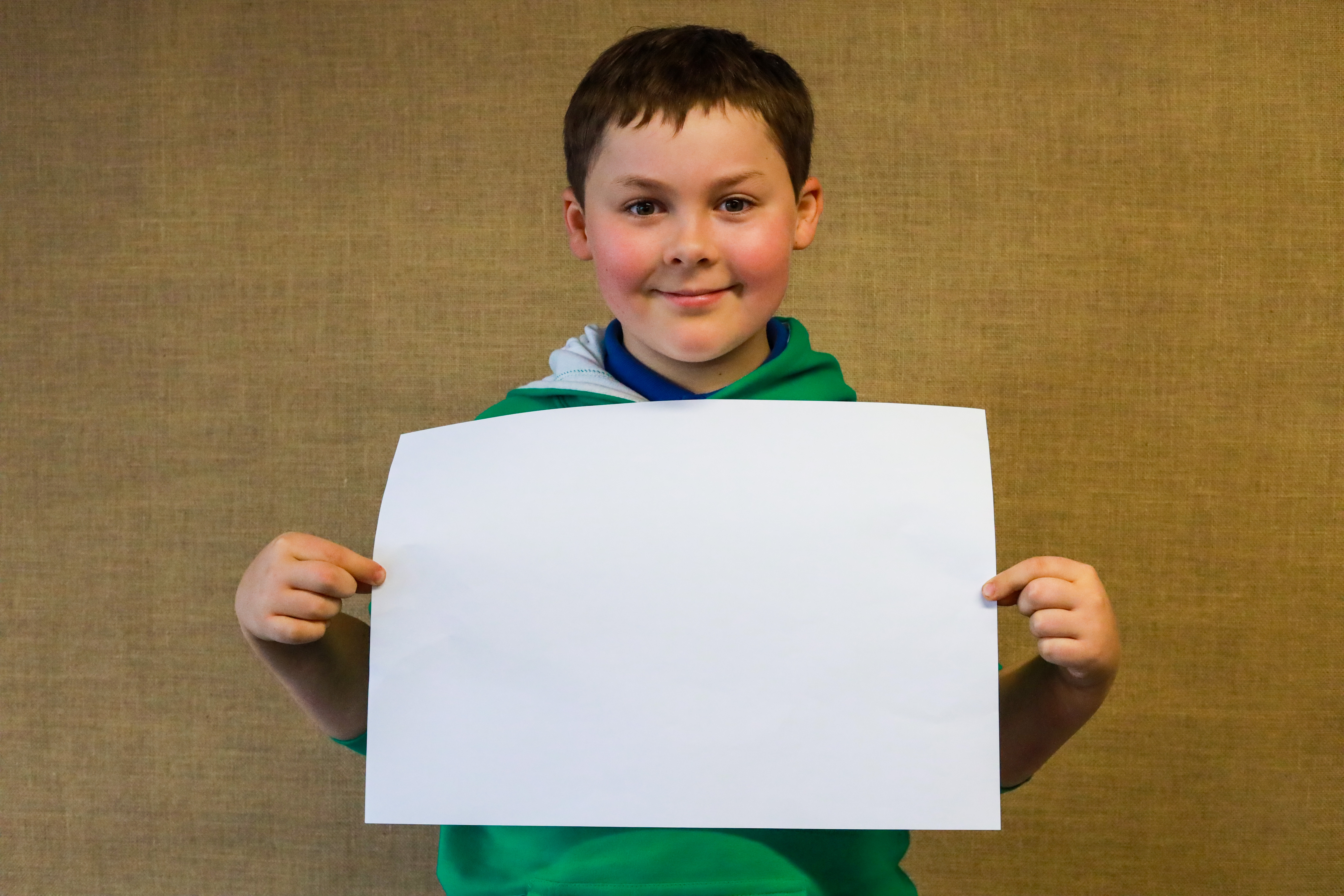 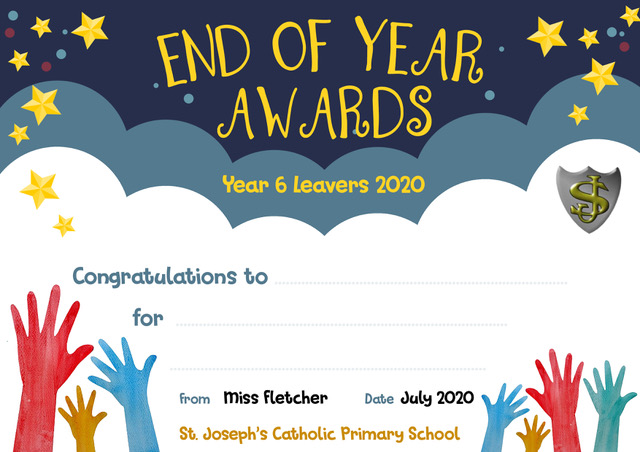 Freddie Samuel
Being the most fearless
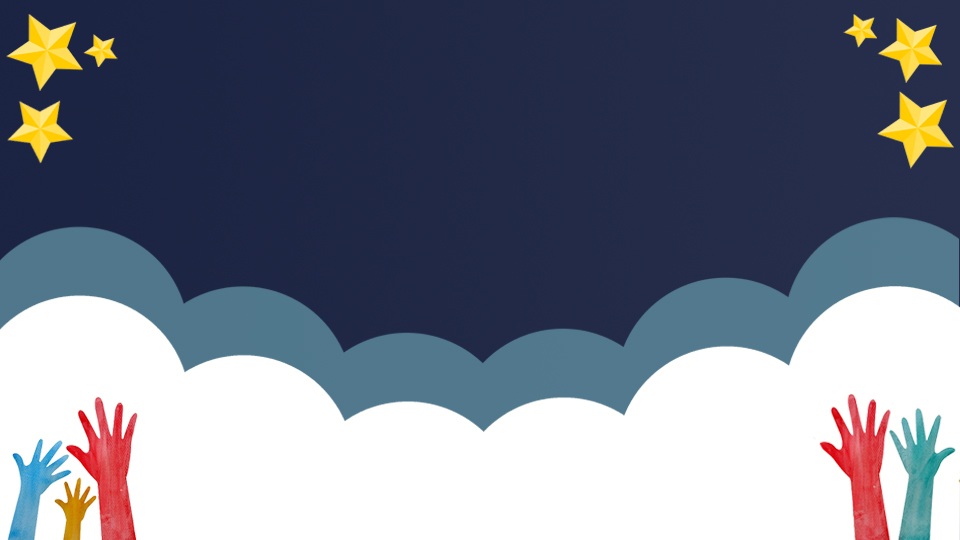 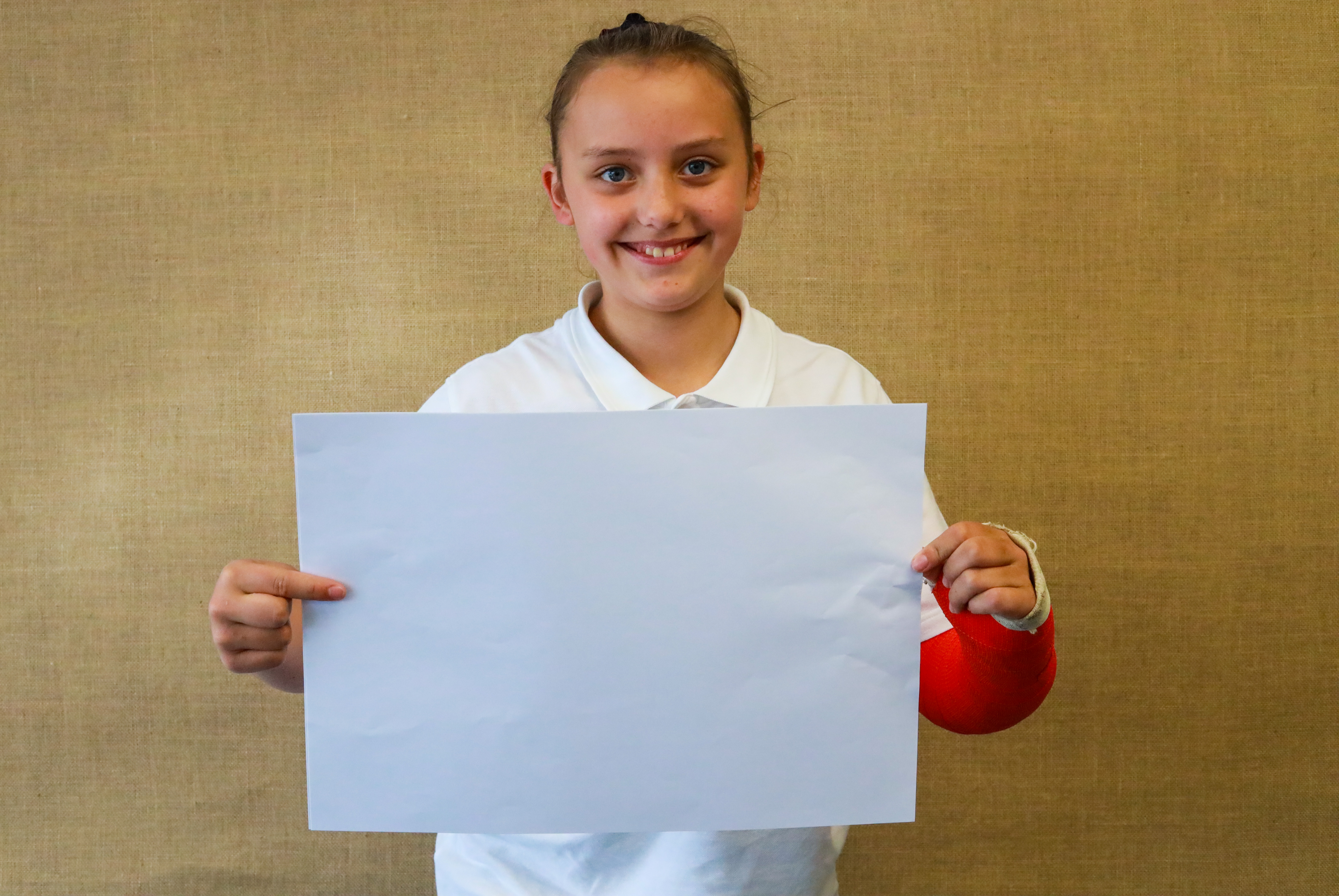 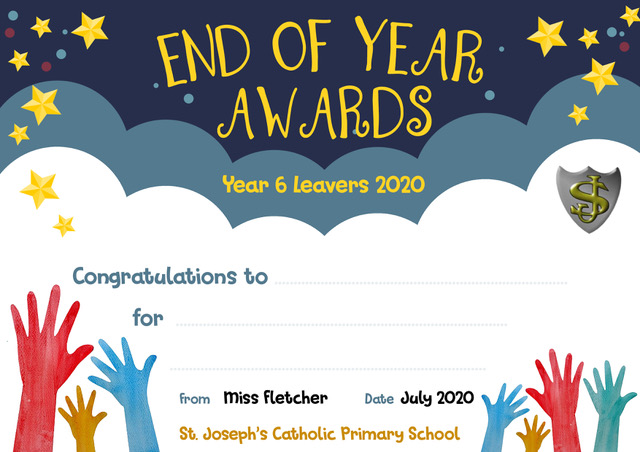 Lily Tarr
Having the best laugh
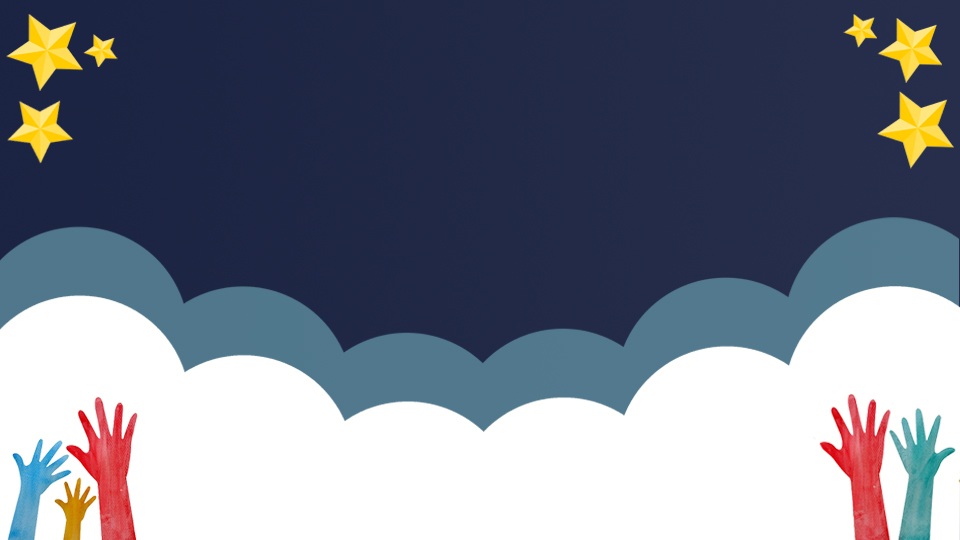 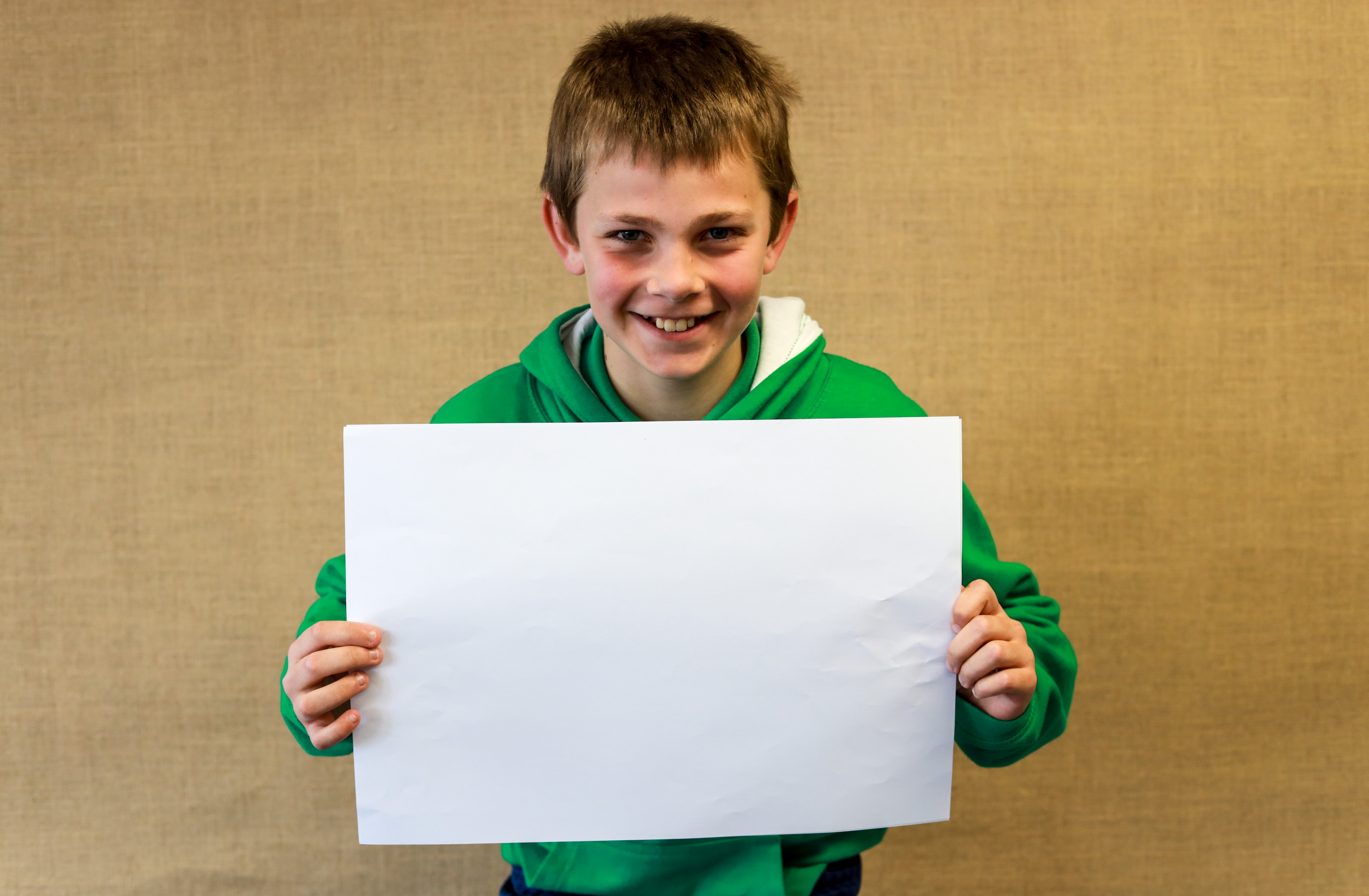 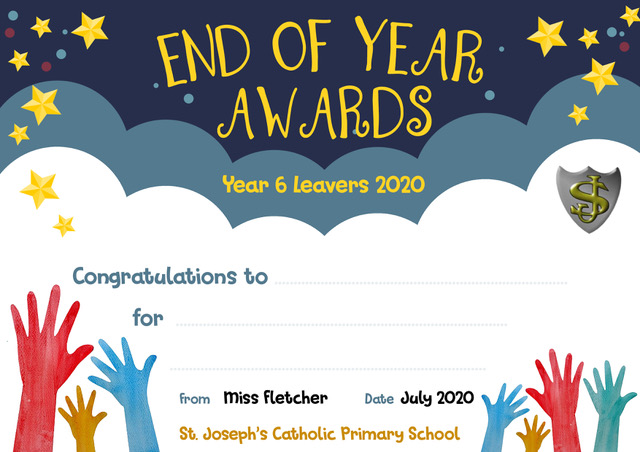 Leo Tiley
Being the most responsible
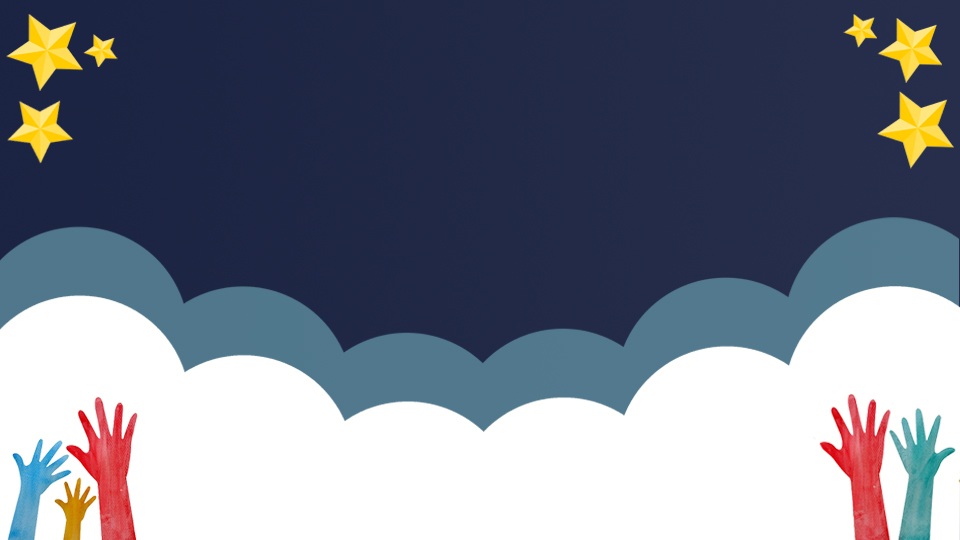 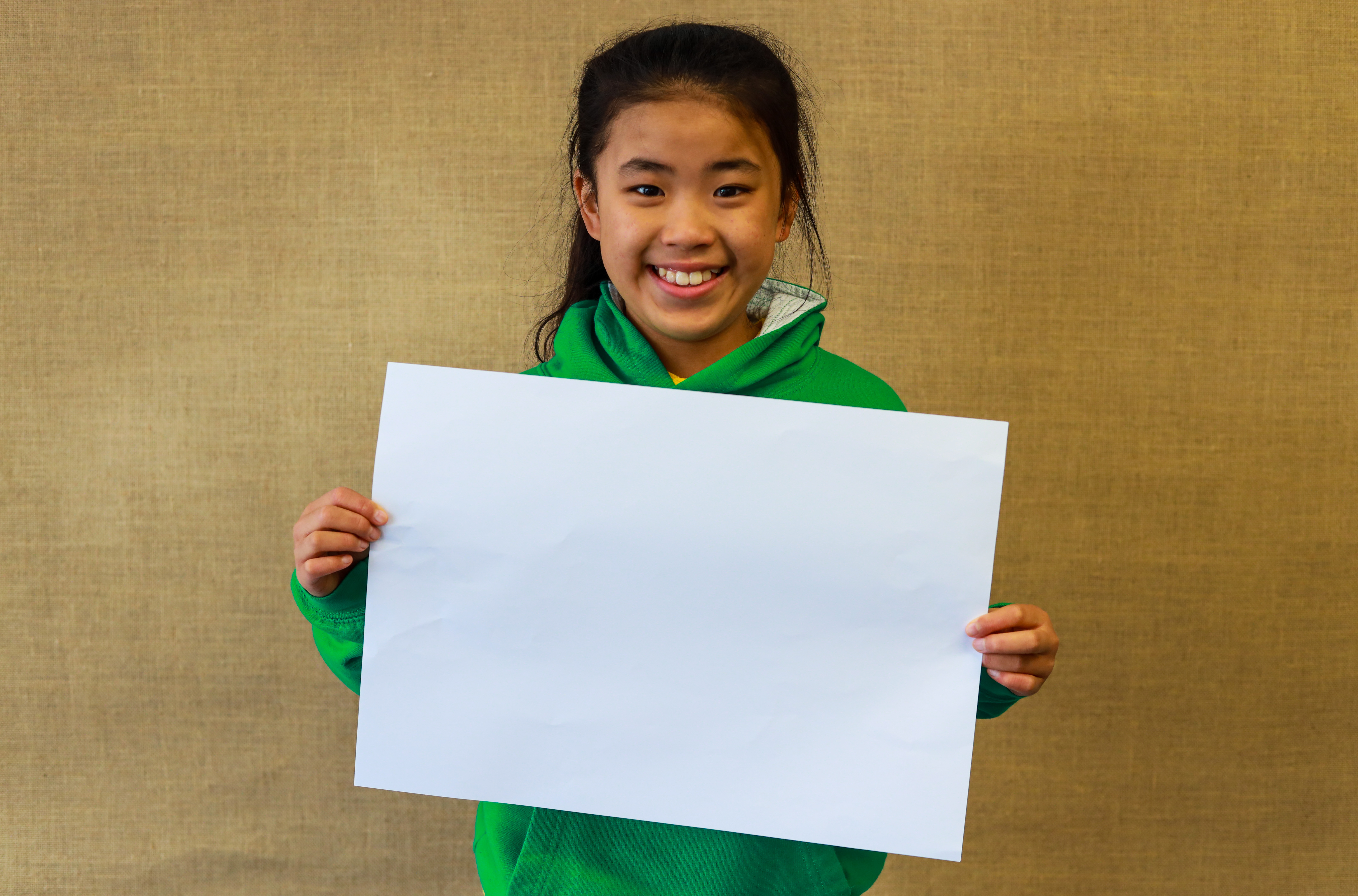 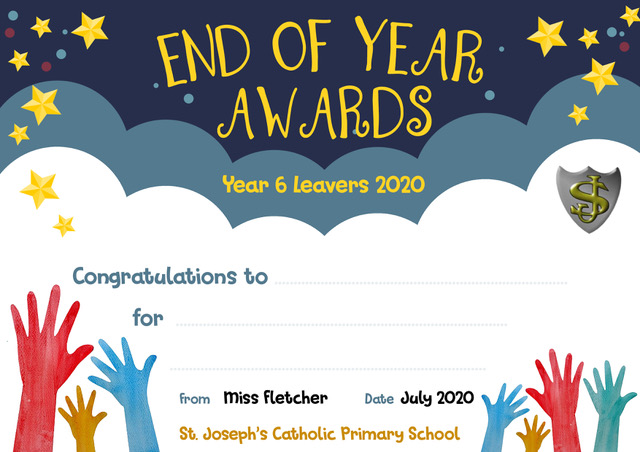 Posy Dominey
Being the most likely to become President (of the world)
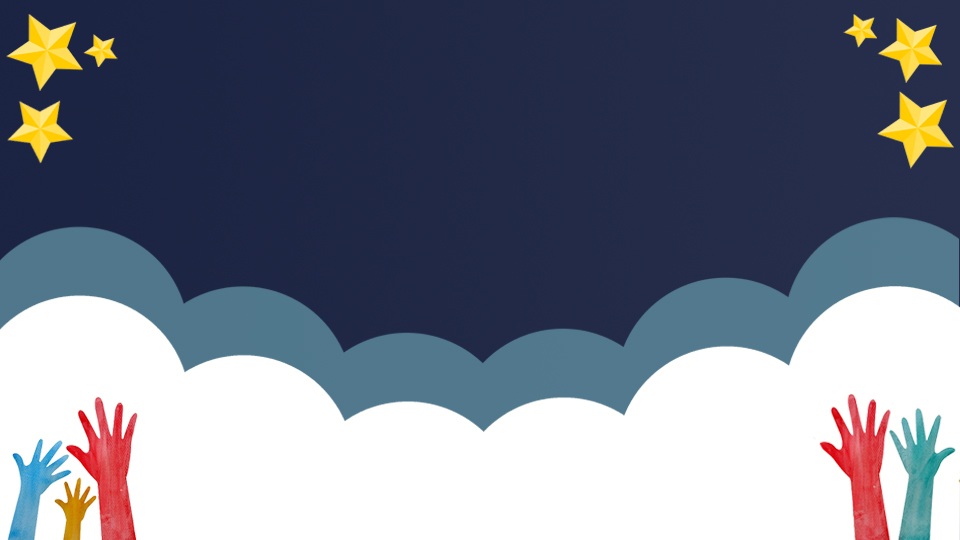 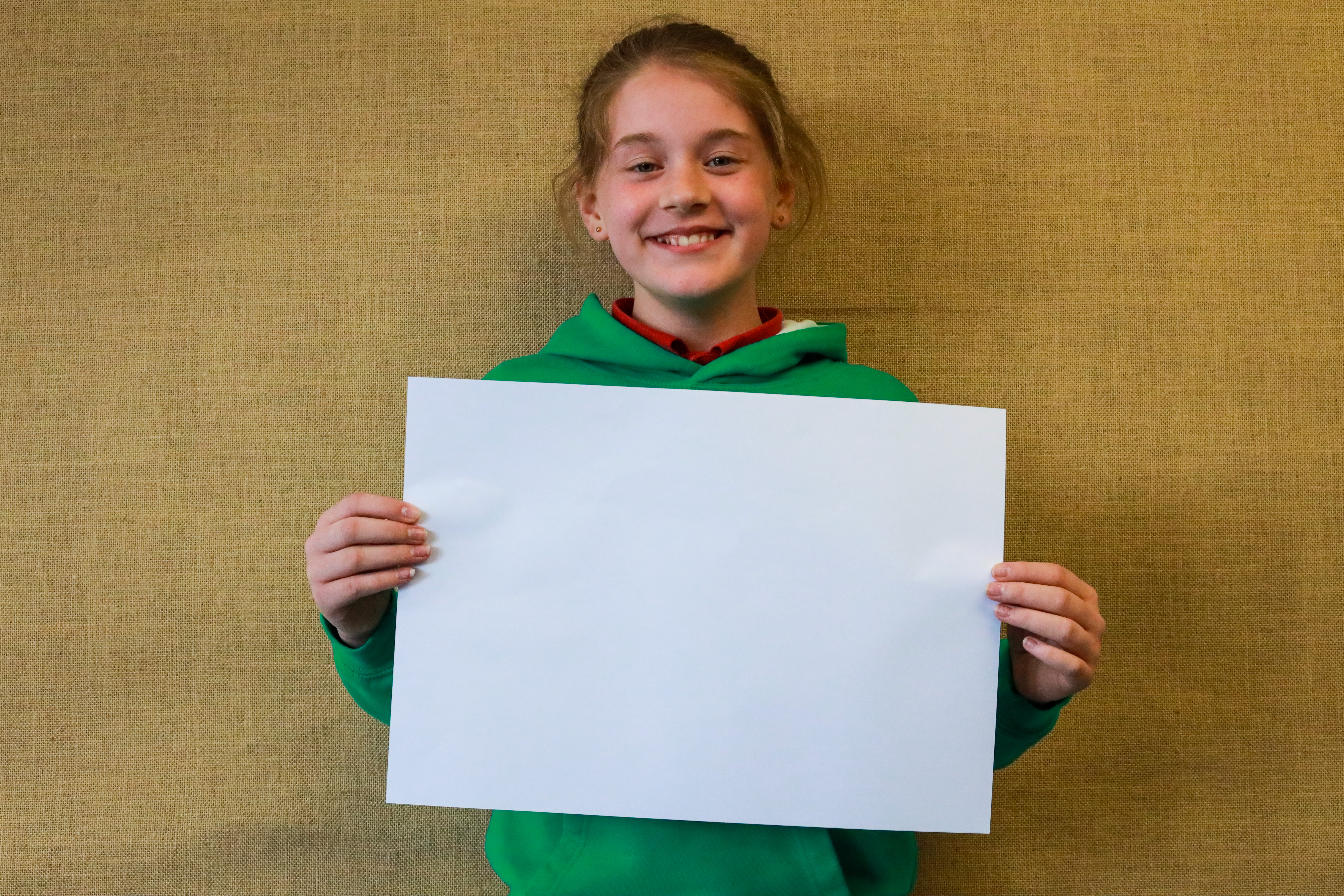 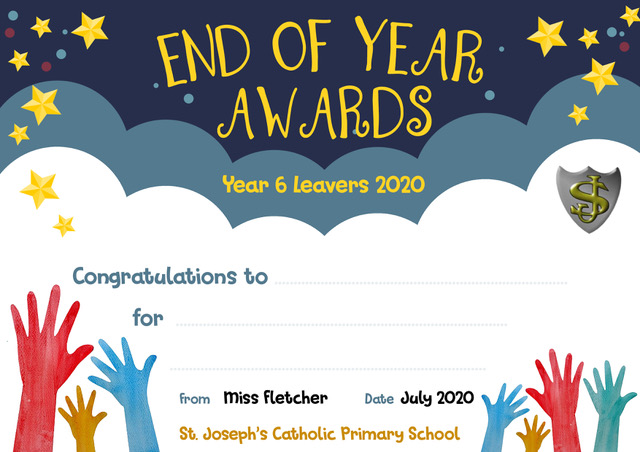 Ava Ferris
Being the most likely to run away with the circus!
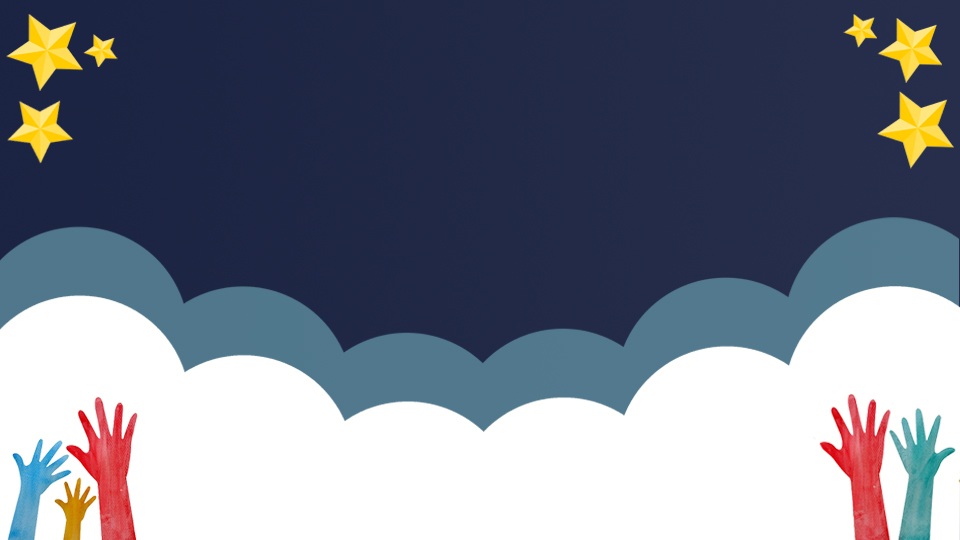 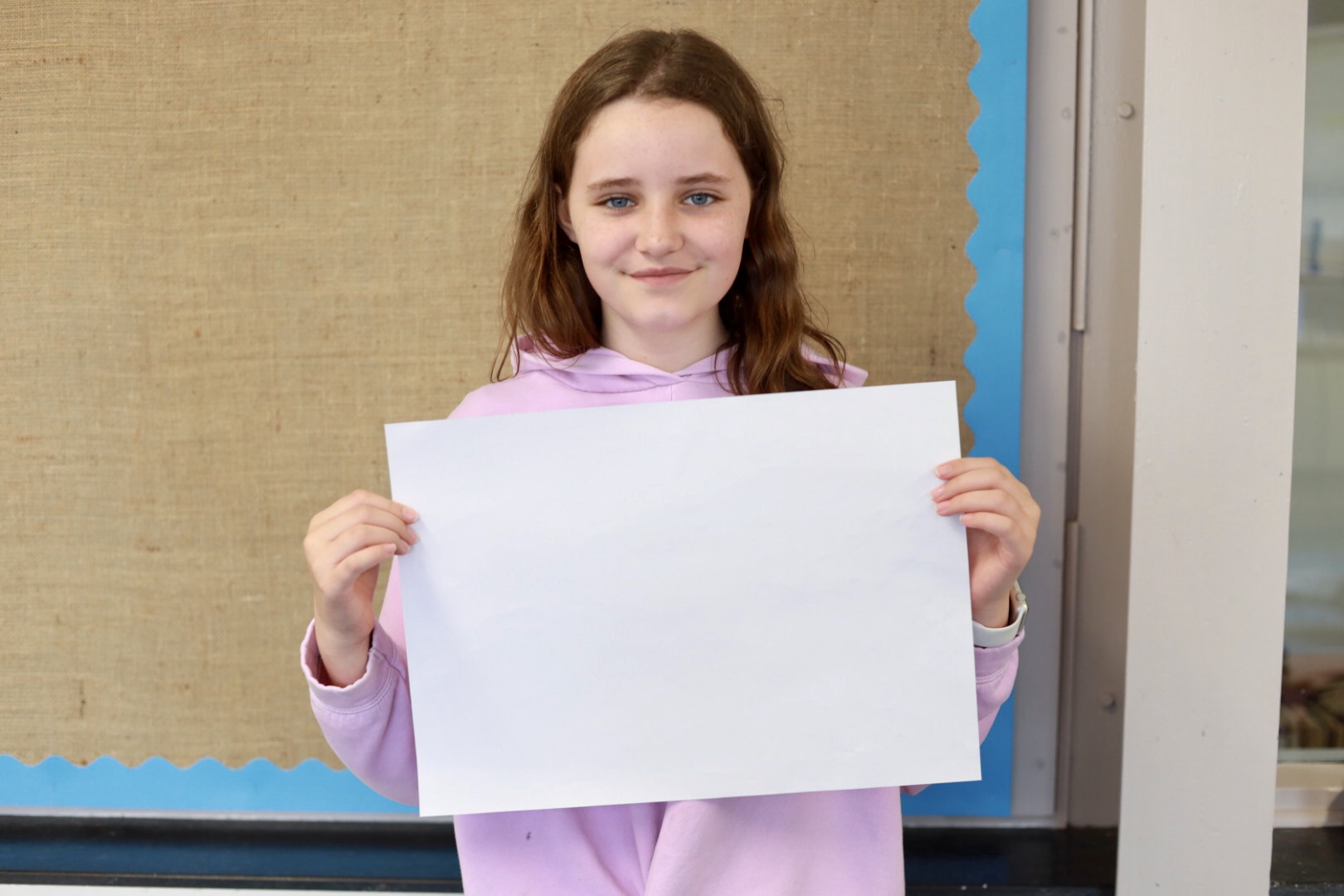 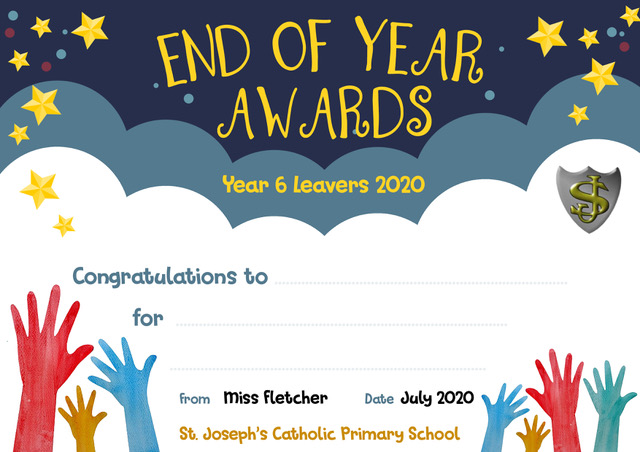 Gracie McPherson
Being the most thoughtful
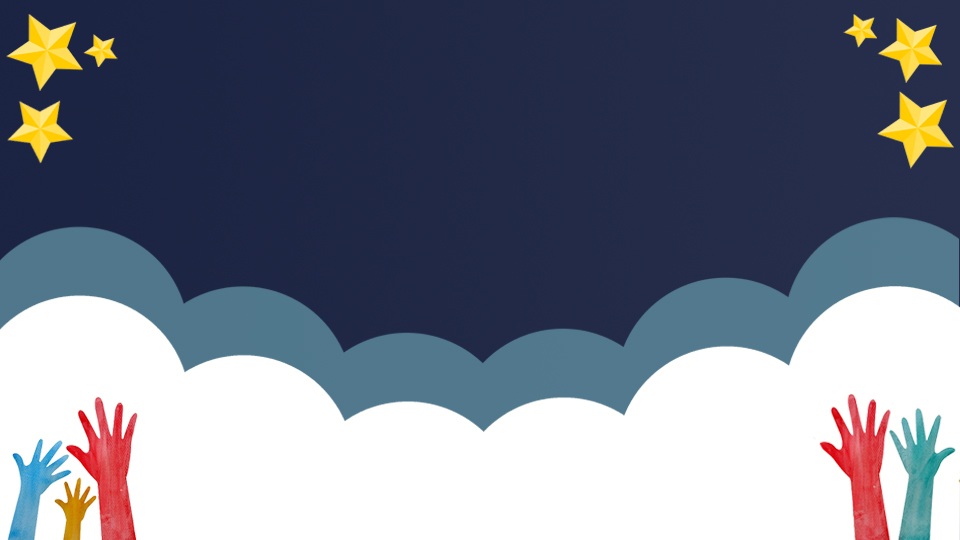 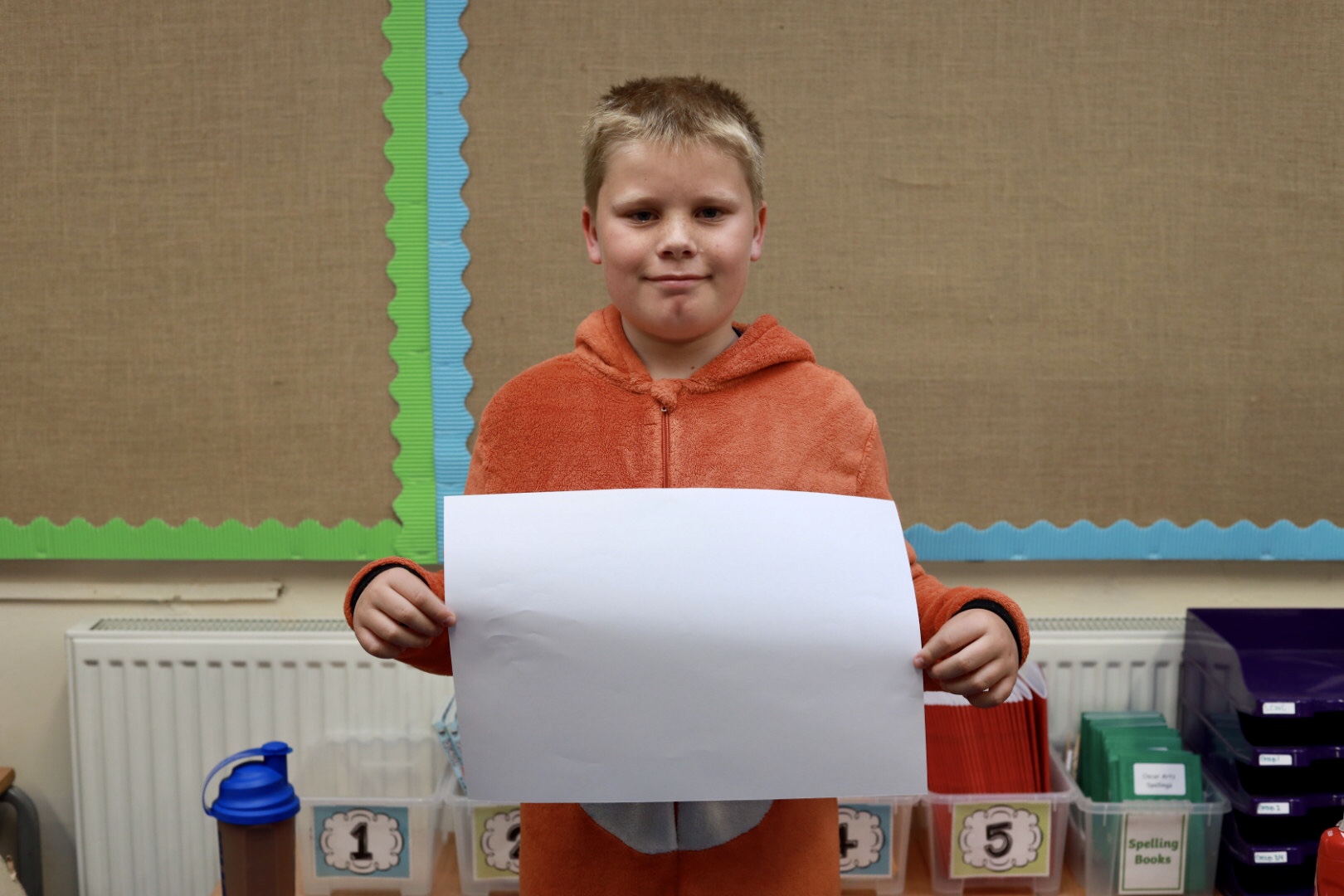 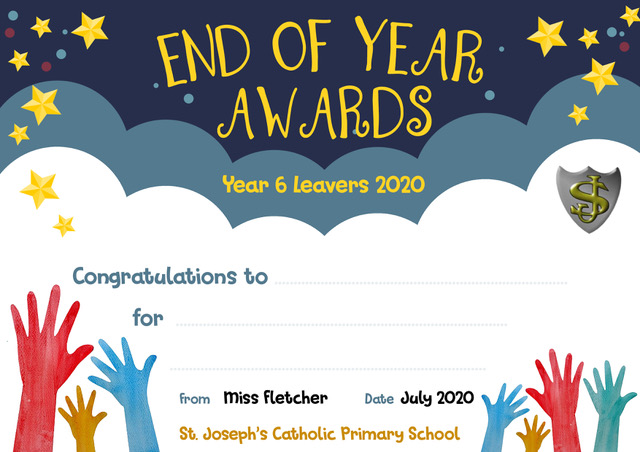 Alfie Gordon
Being our class comedian
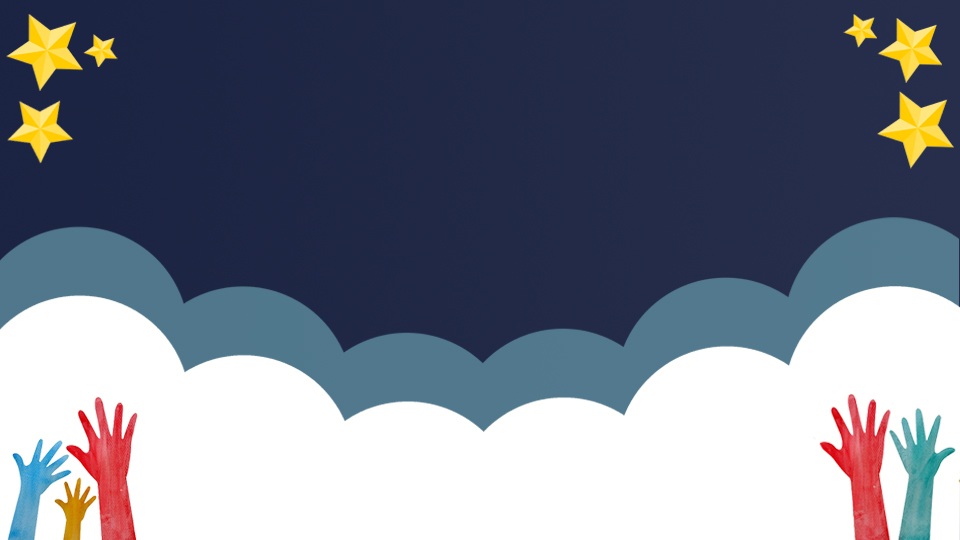 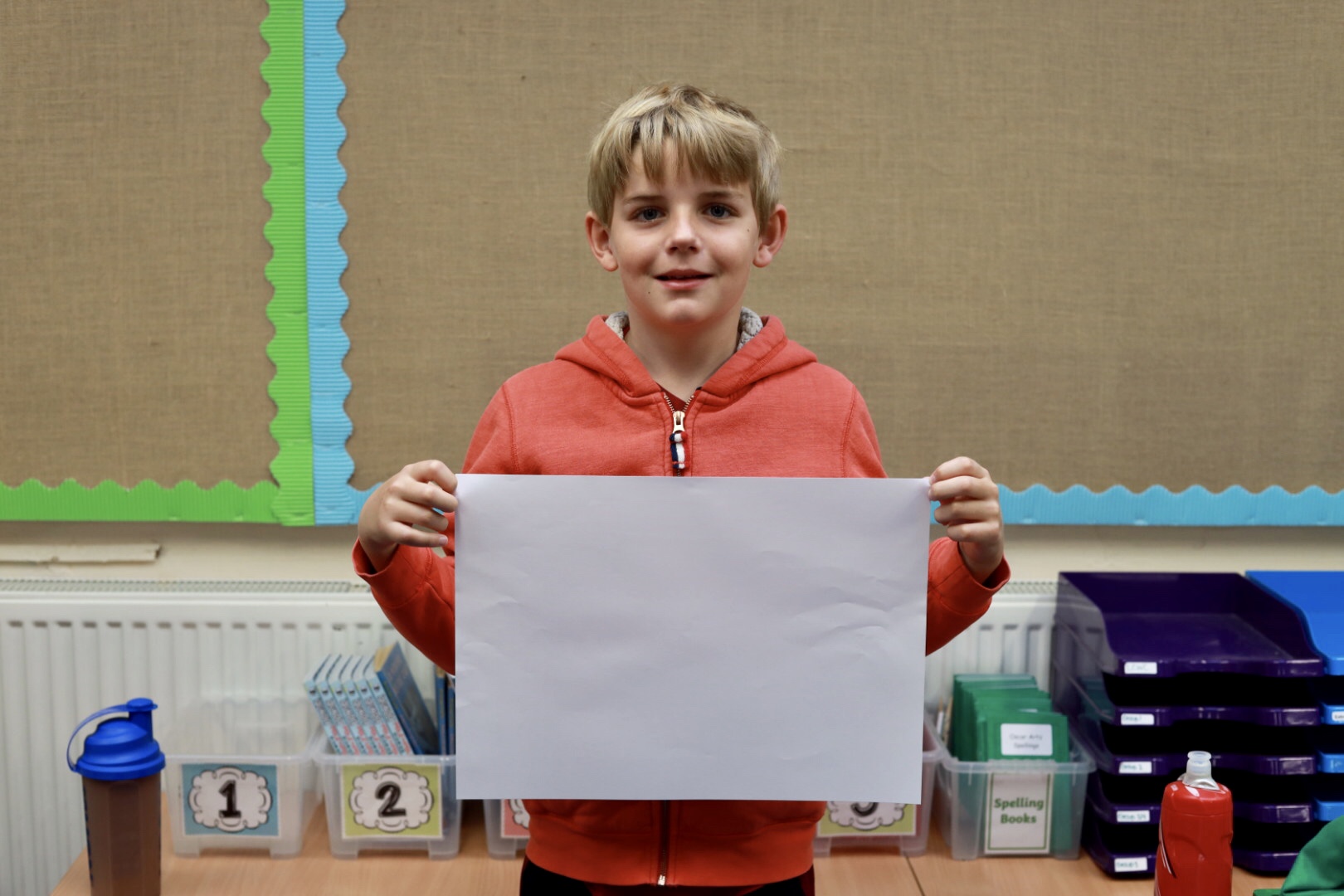 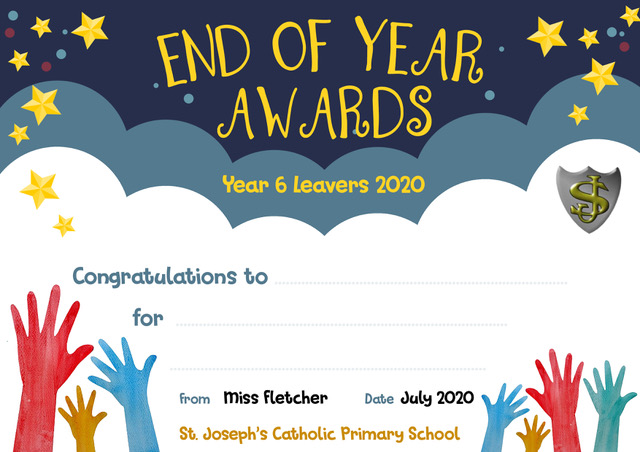 Ted Wallace
Always having a funny sarcastic comments
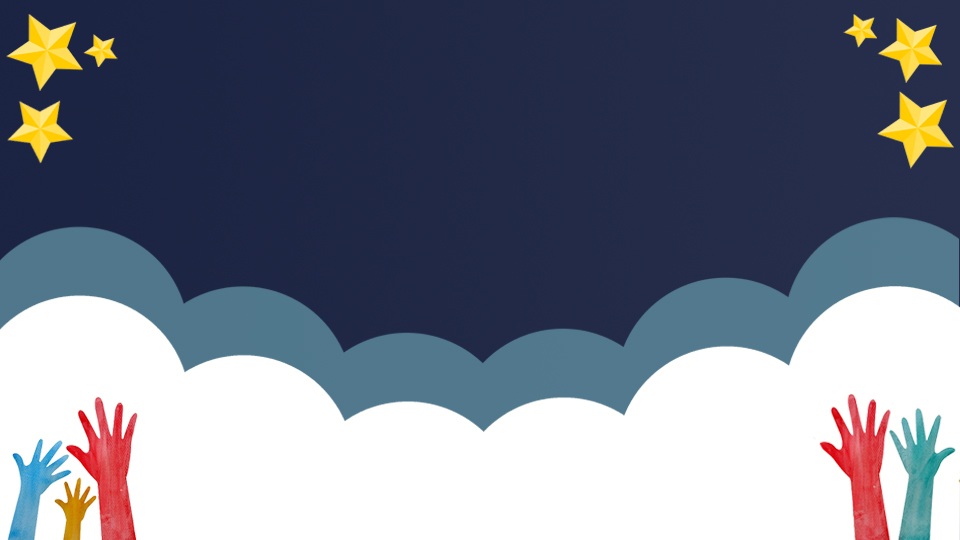 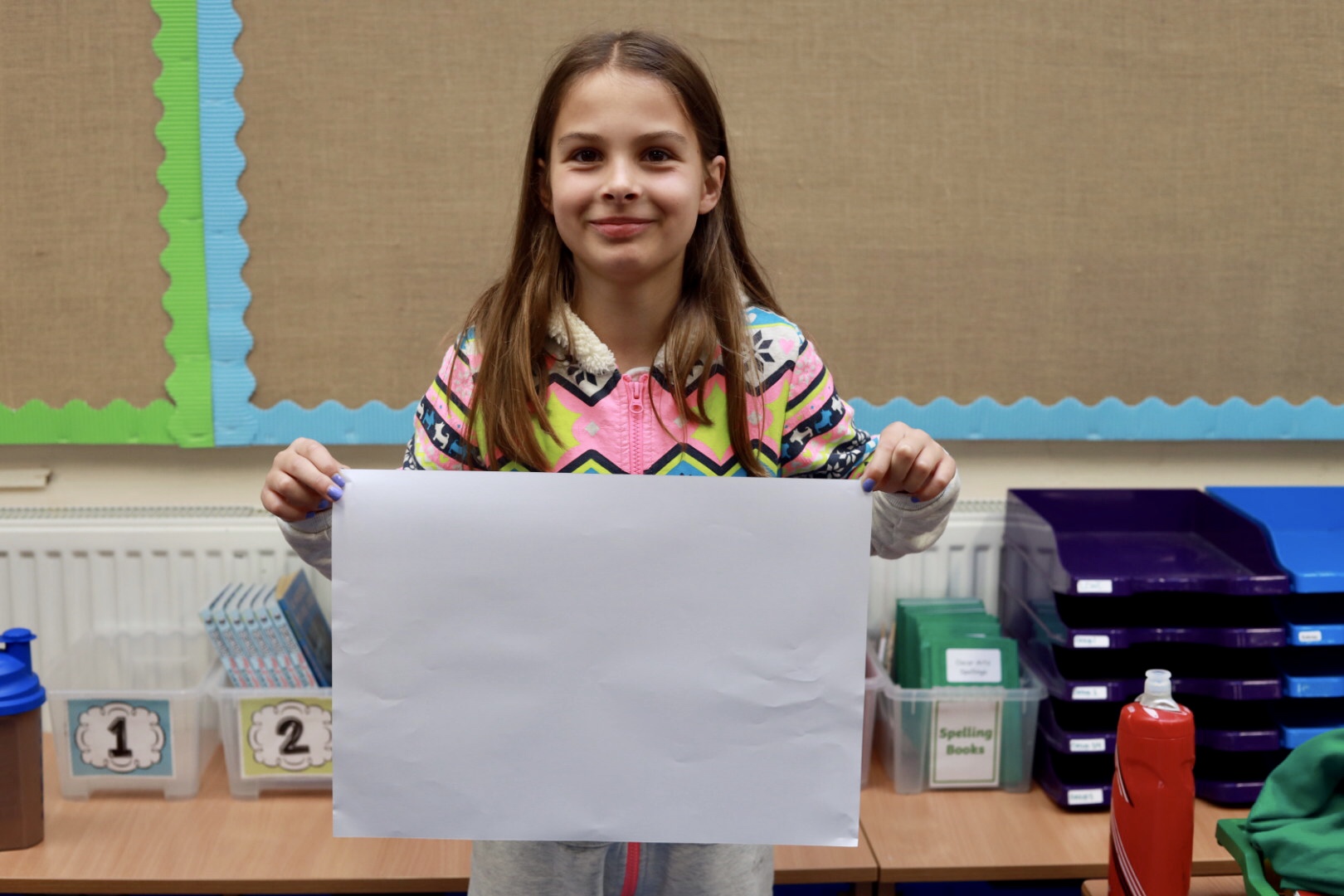 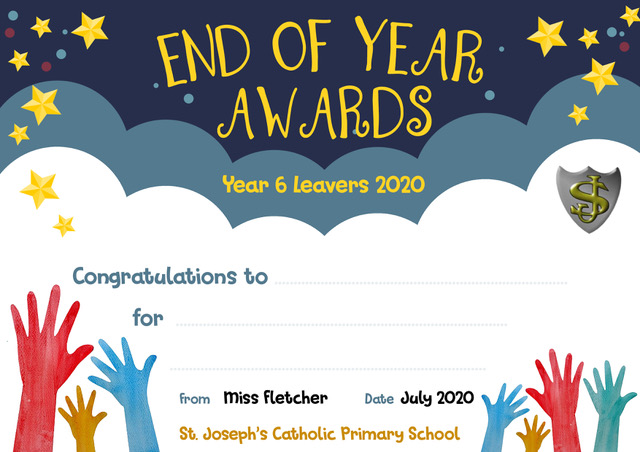 Matilda Williams
Being the most likely to become a zoo keeper
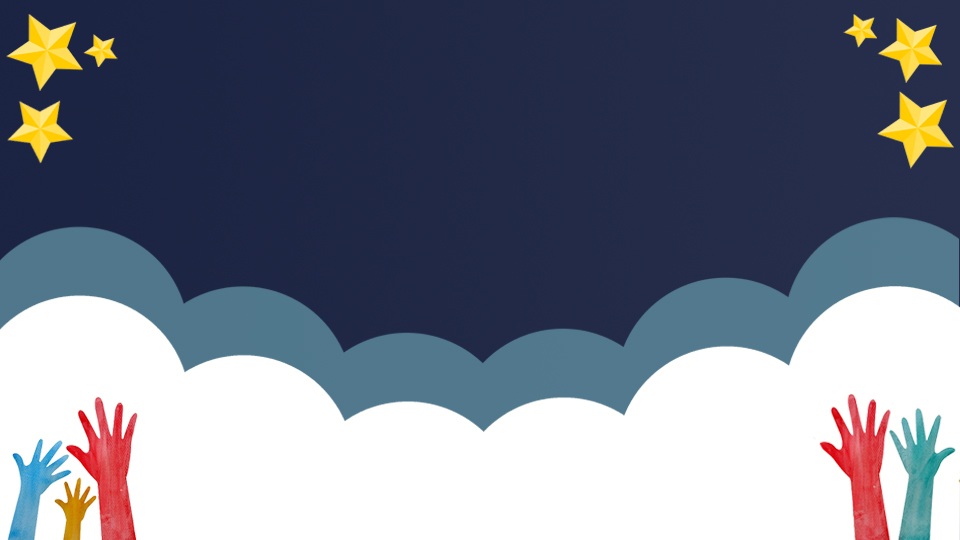 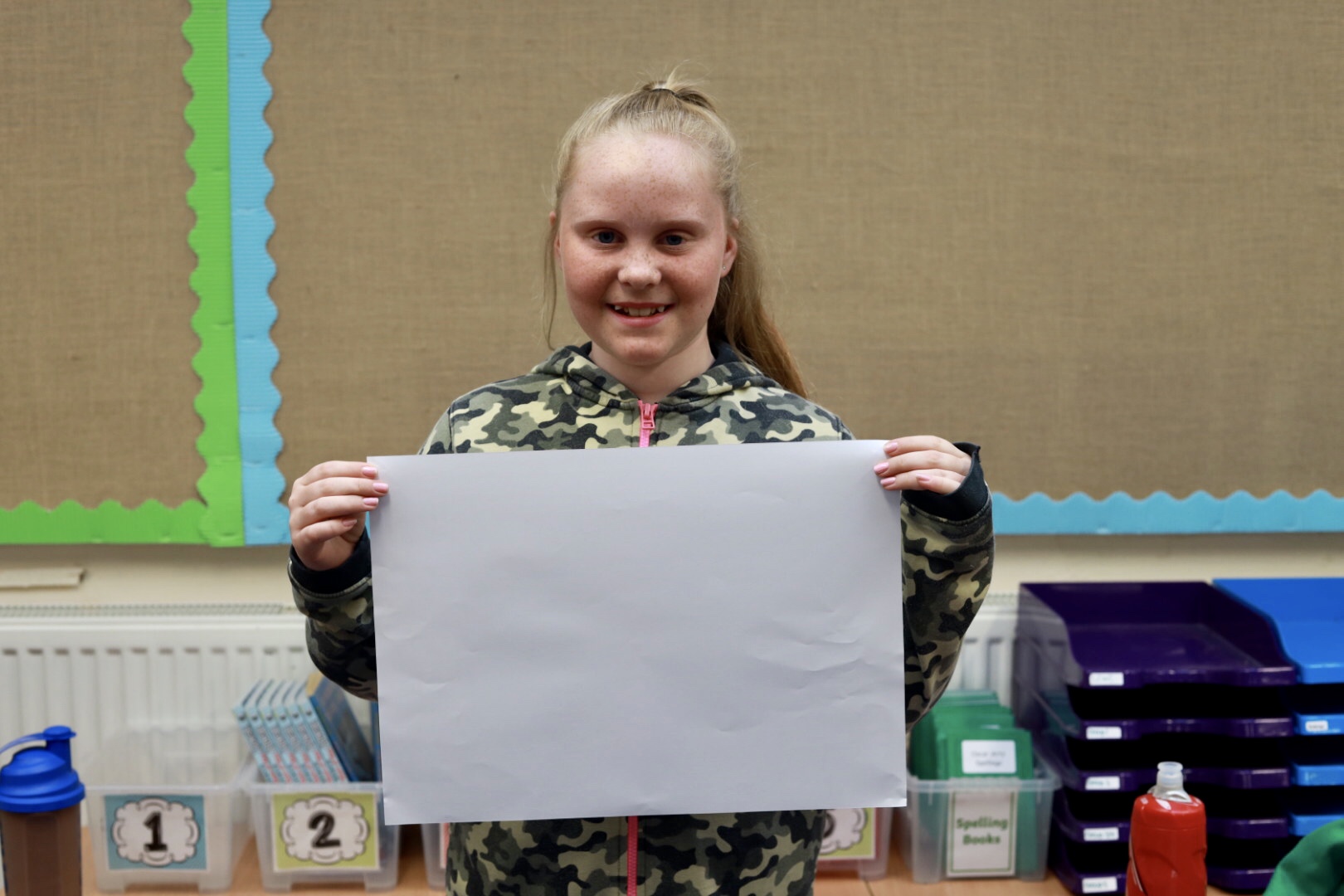 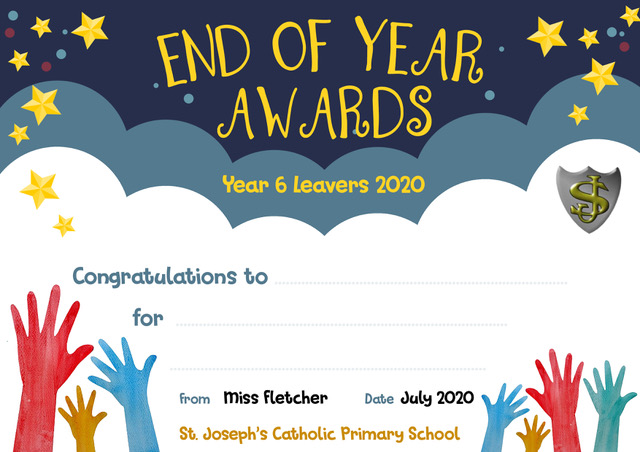 Layla Pegler-Smith
Having the kindest heart
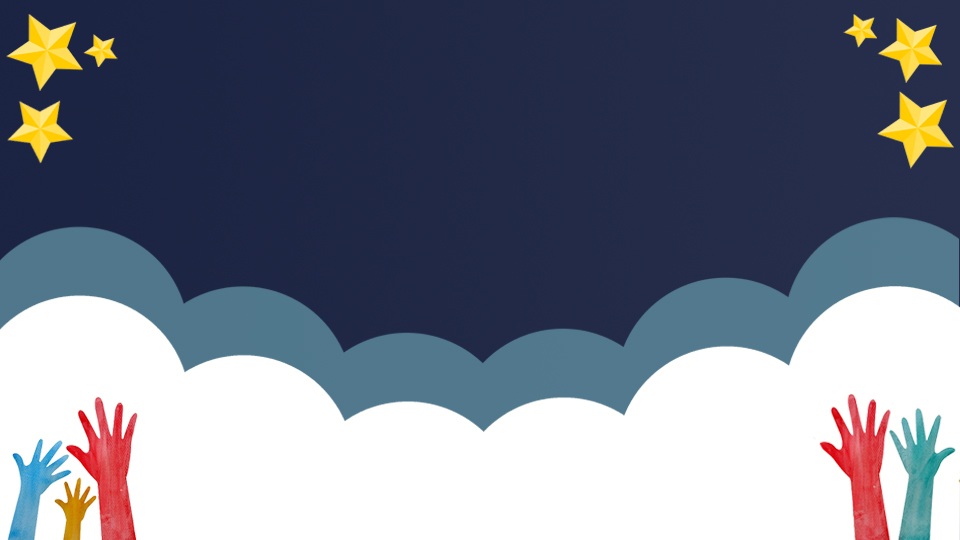 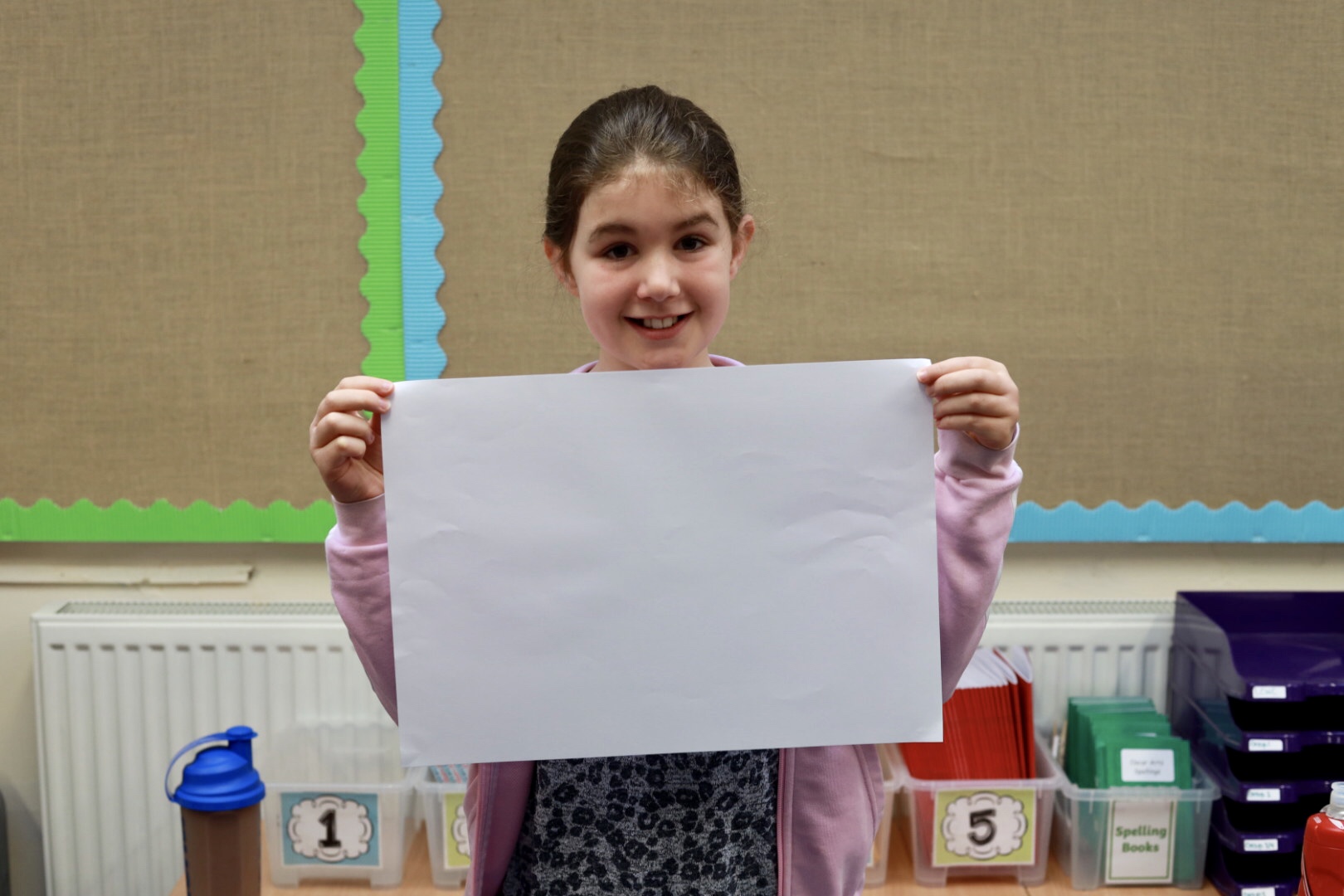 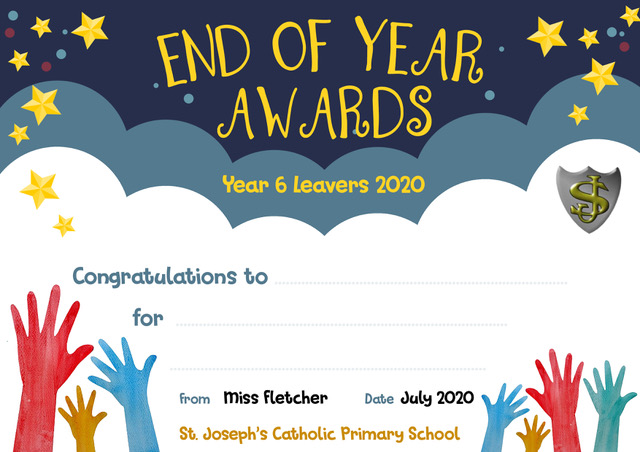 Emilia Spencer
Being a first class friend
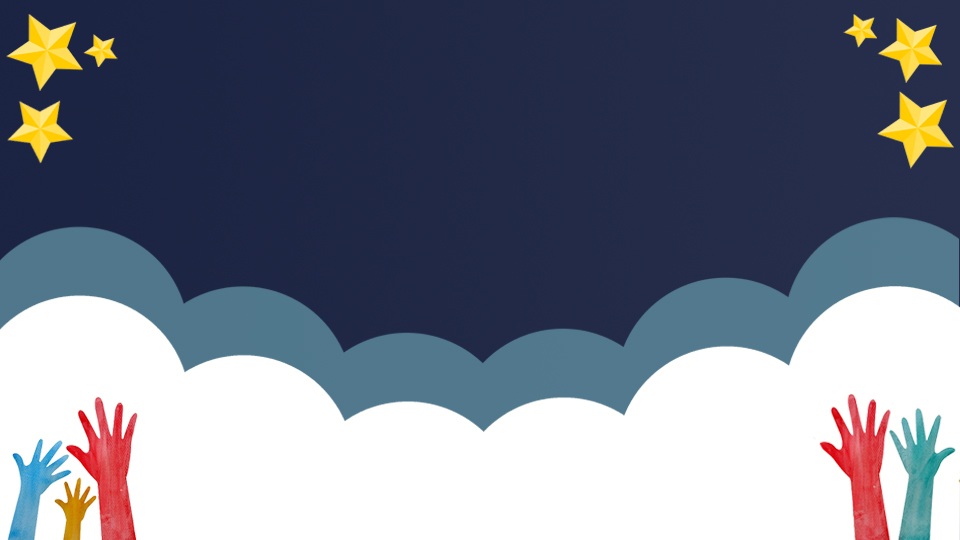 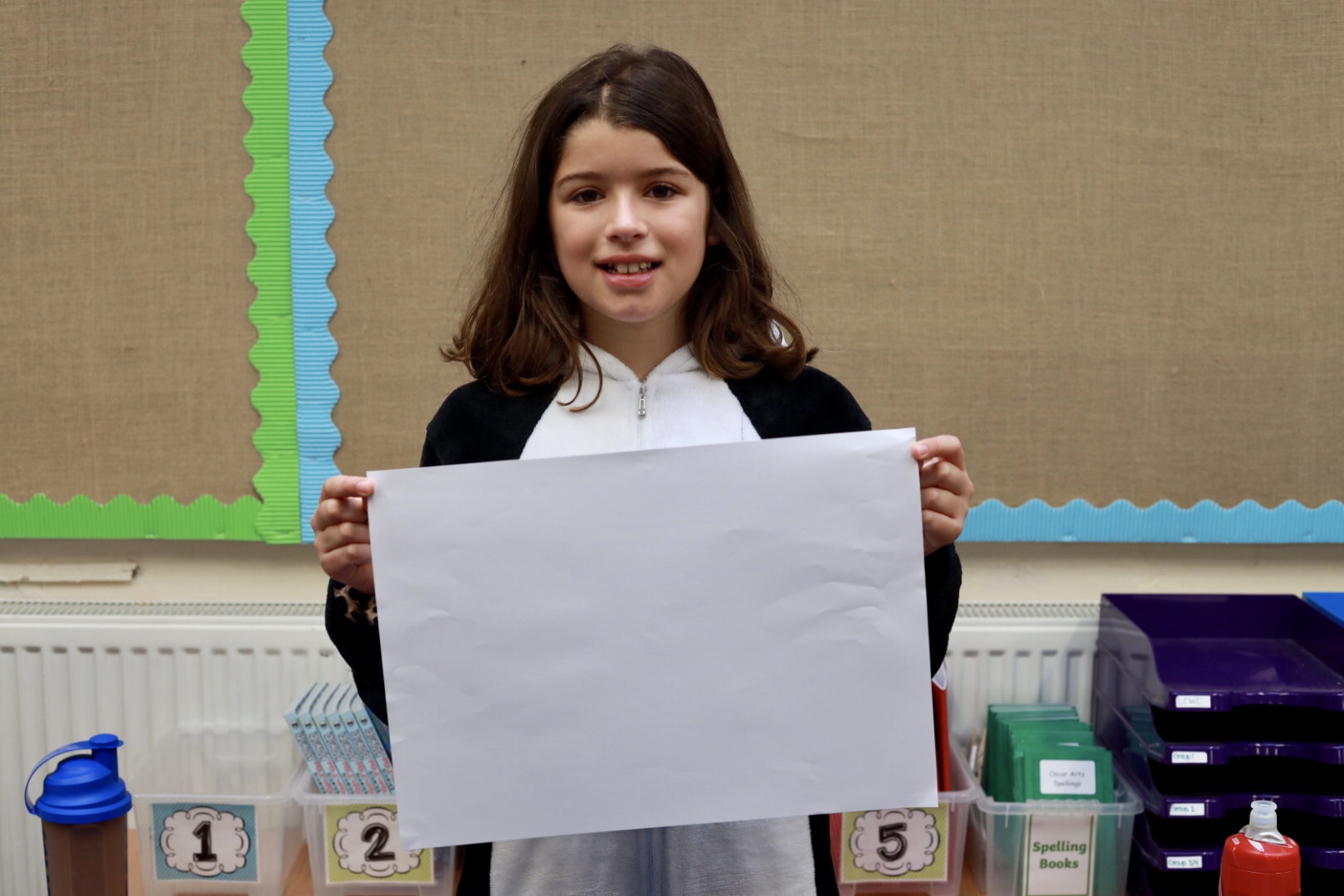 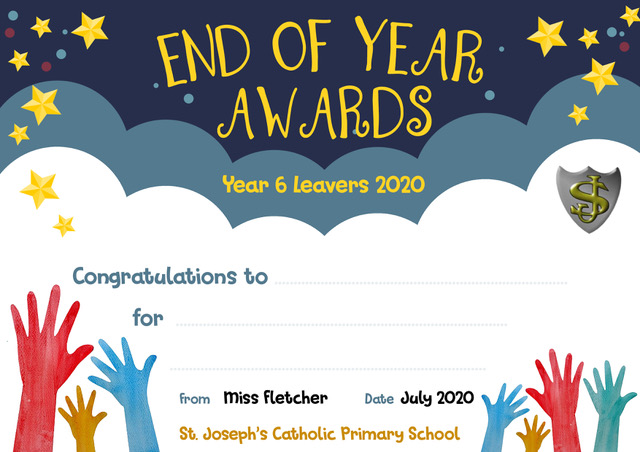 Willow Carter-Smith
Being totally, brilliantly BONKERS!
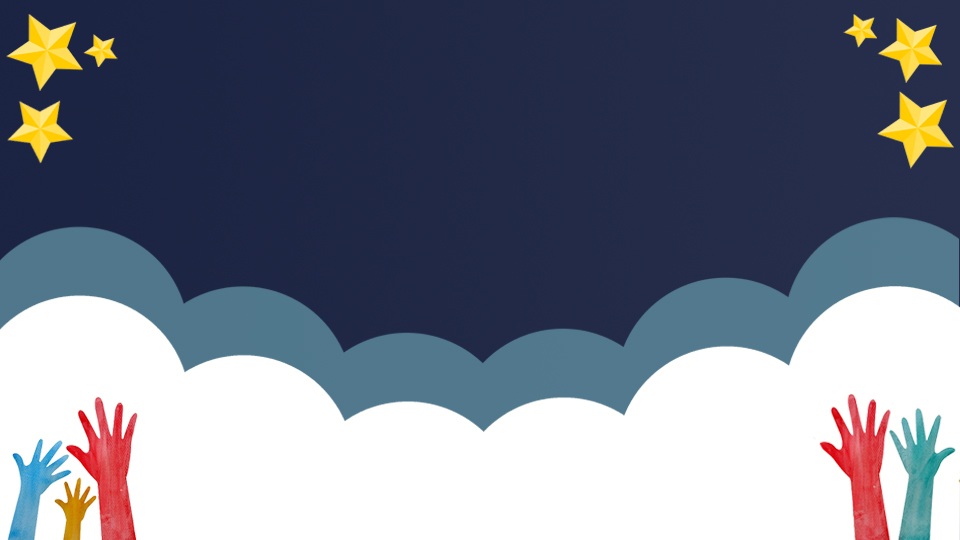 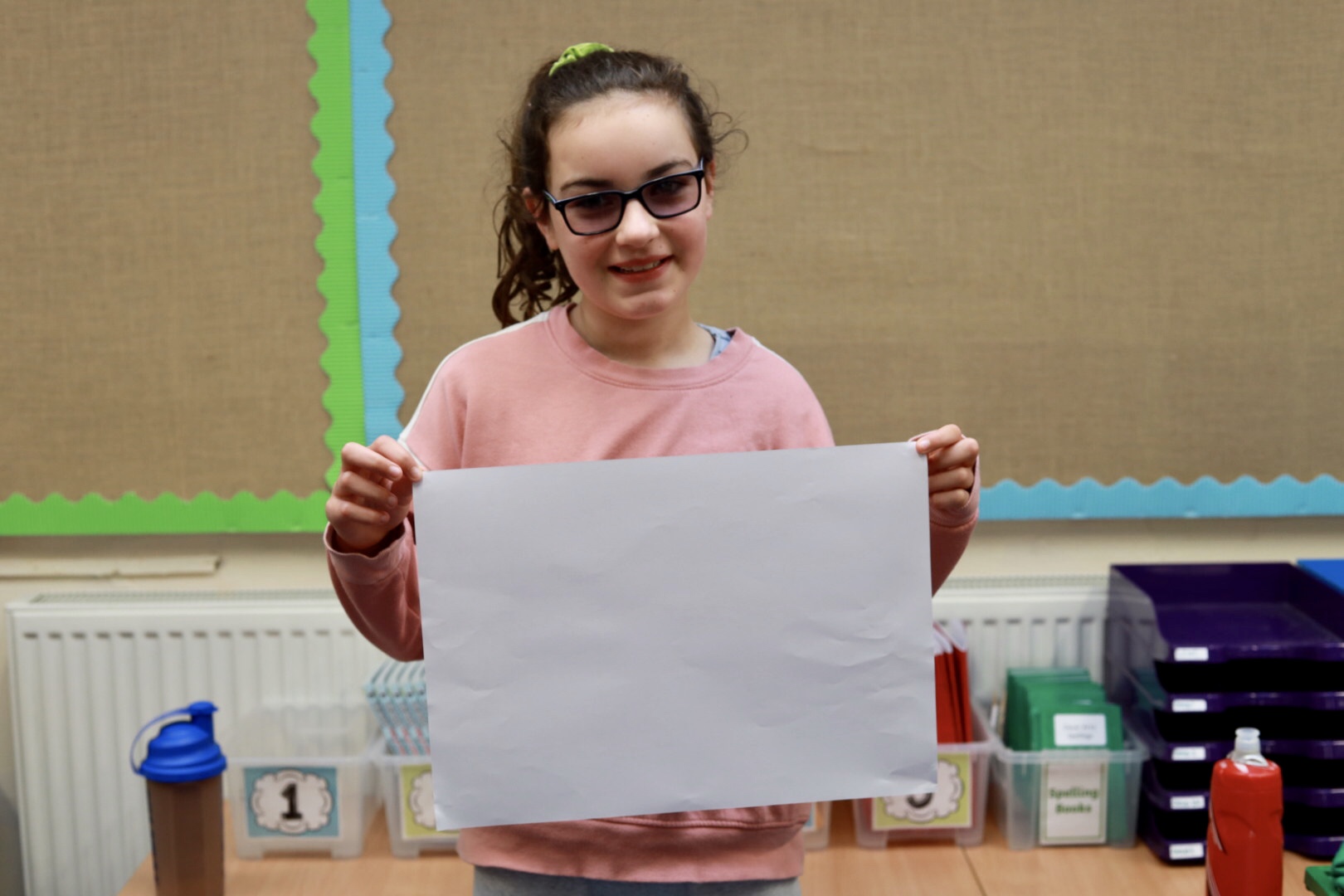 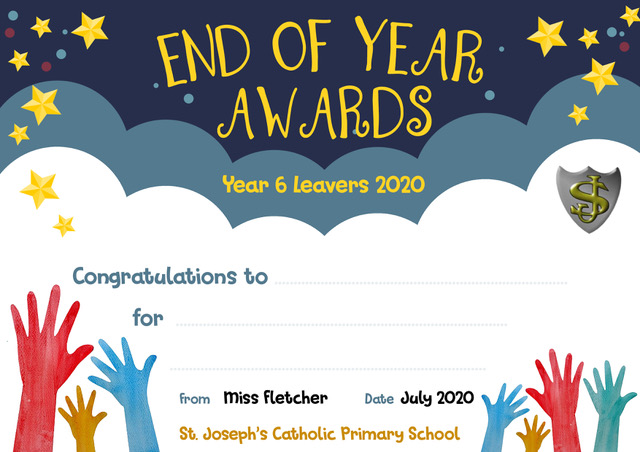 Ayla McKeever
Being the most likely to become a leading news reporter
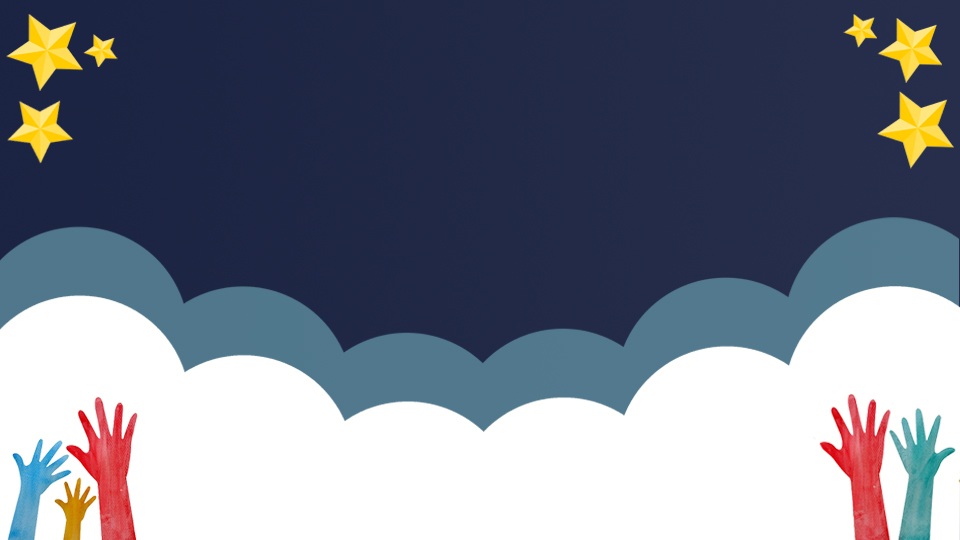 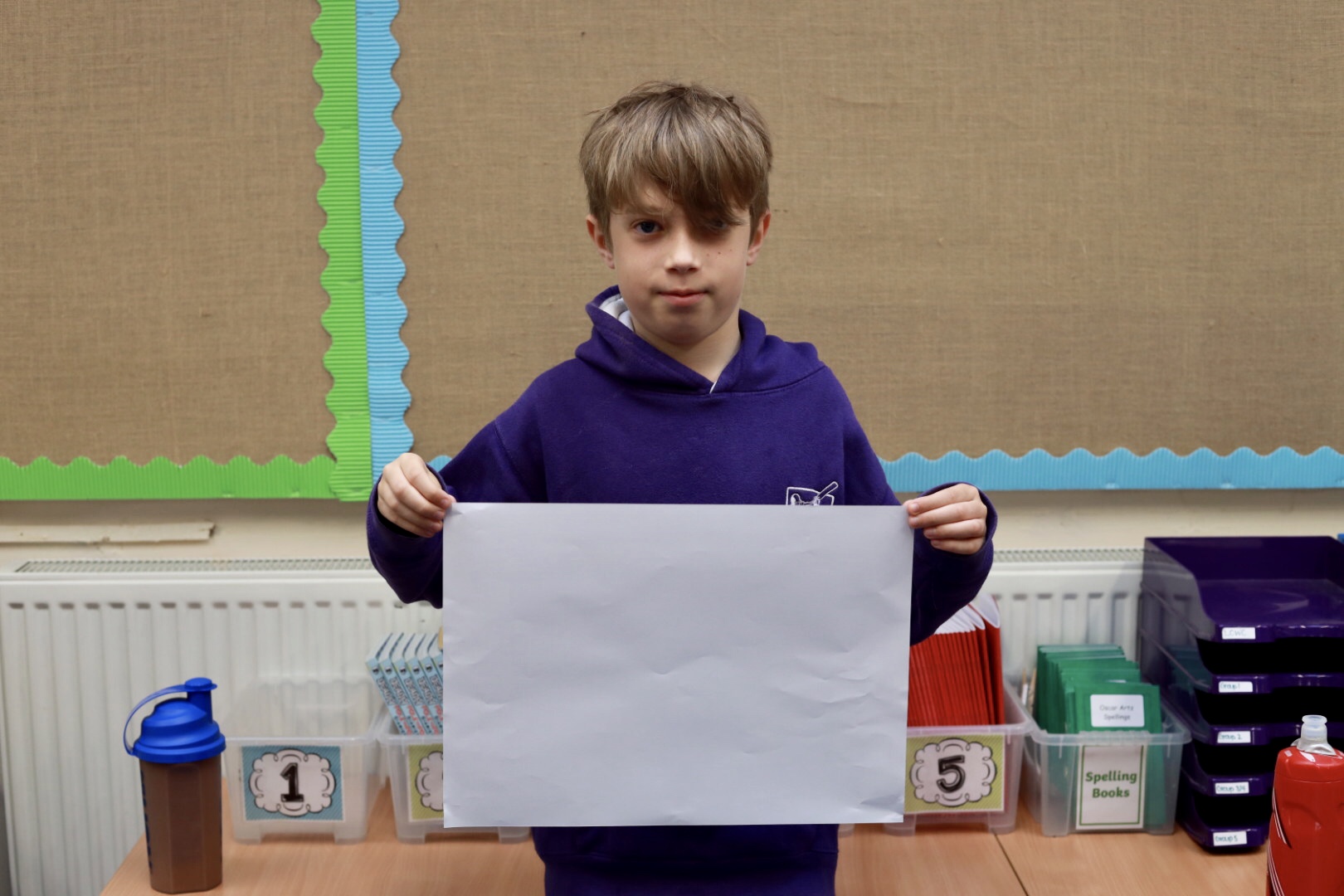 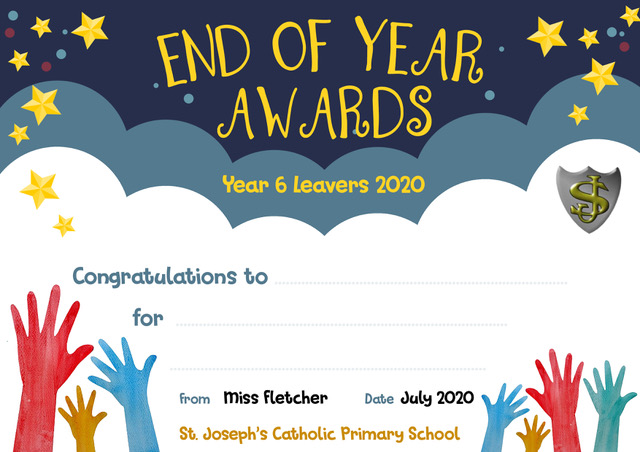 George Harrold
Being the most likely to 
become a pro-gamer
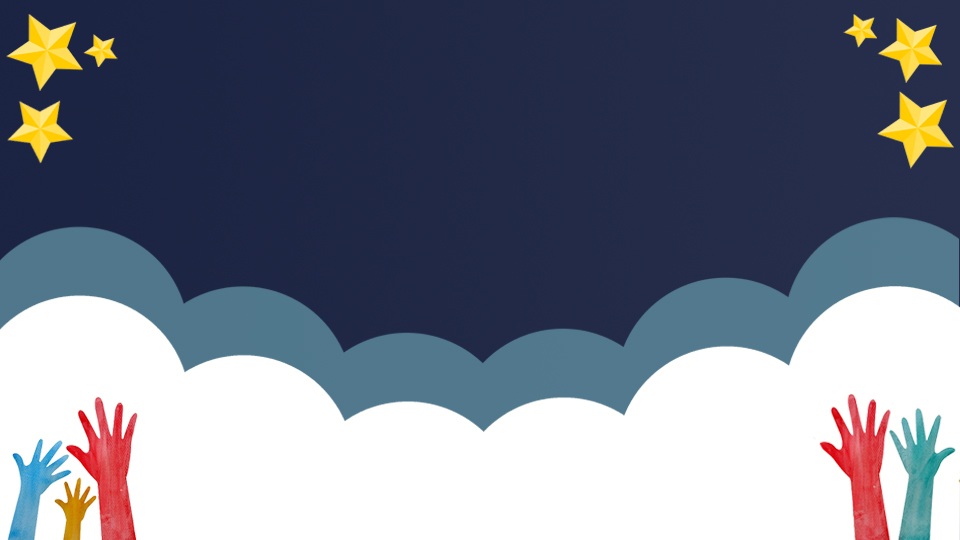 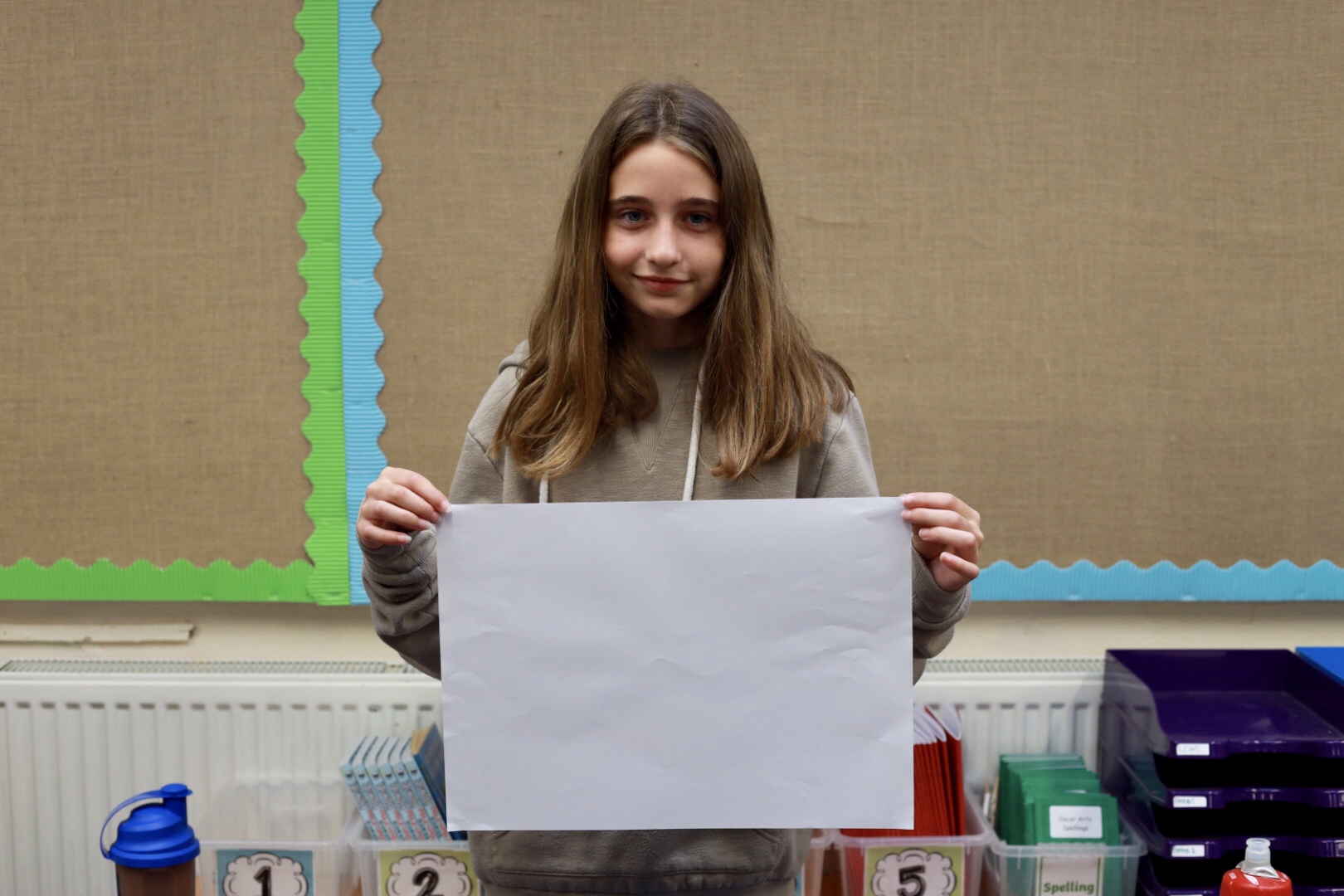 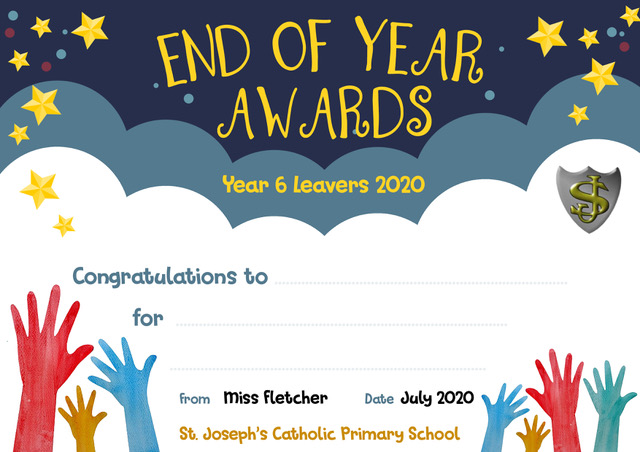 Holly Stewart
Being a part time teacher
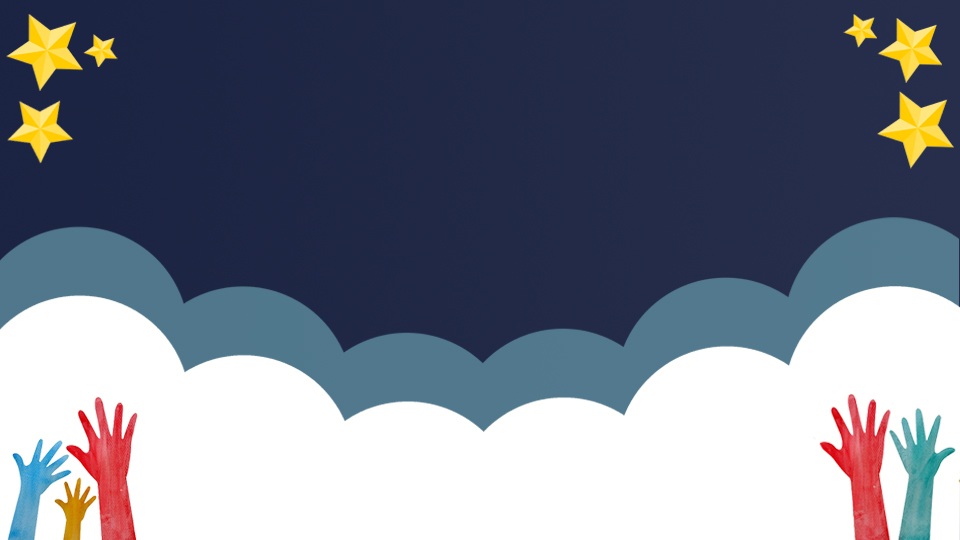 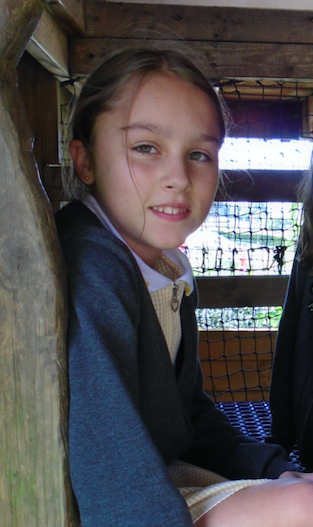 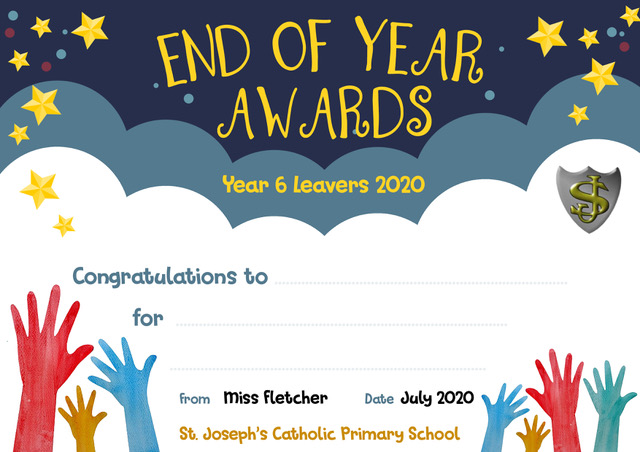 Ruby Dickinson
Having the best style
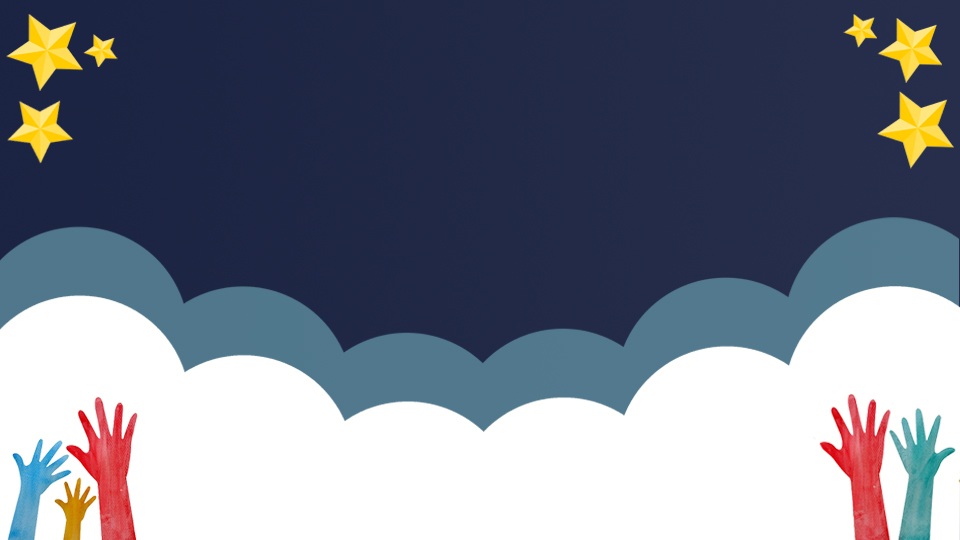 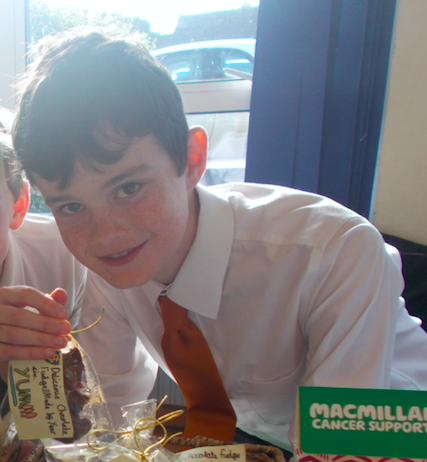 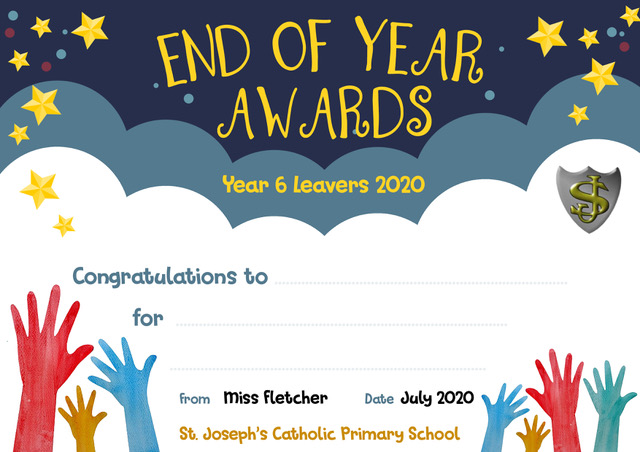 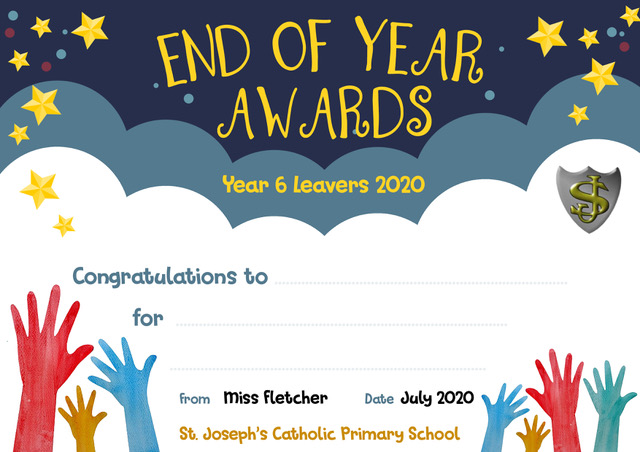 Holly Stewart
Being a part time teacher
Connor Riggall
Being the most chilled
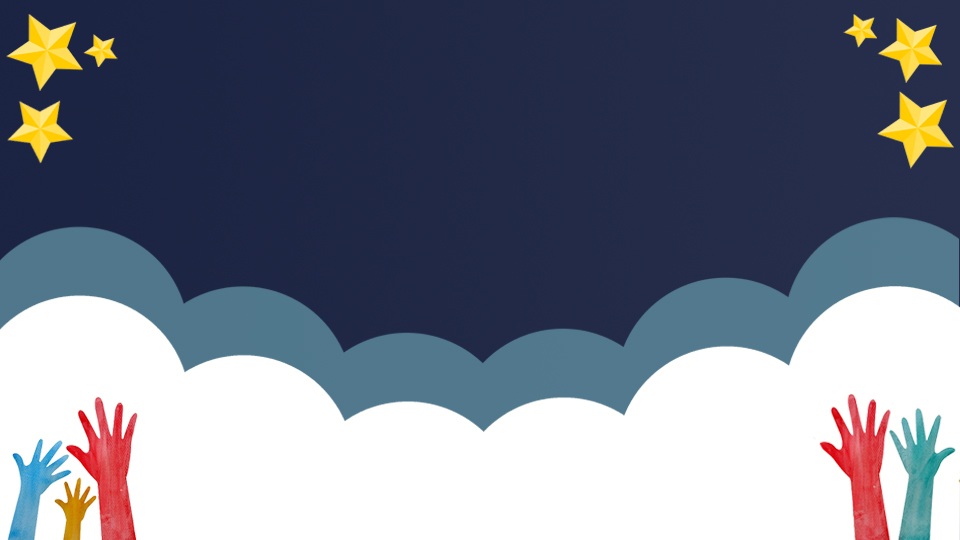 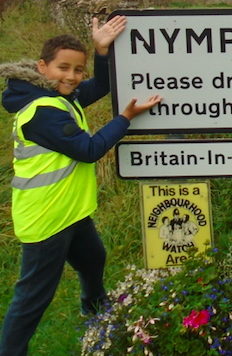 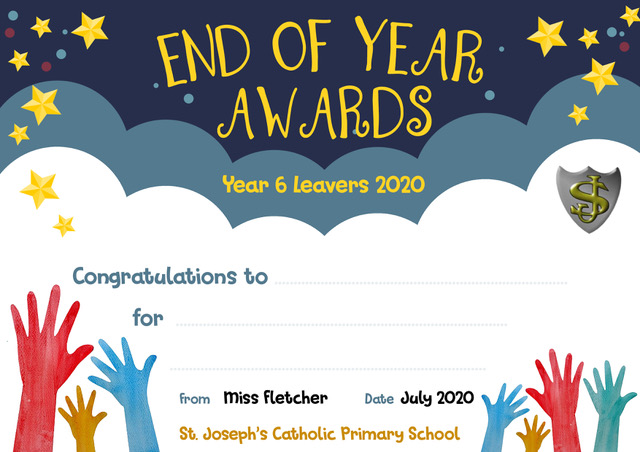 Dylan Hilling
Always using the most unusual vocabulary in his work
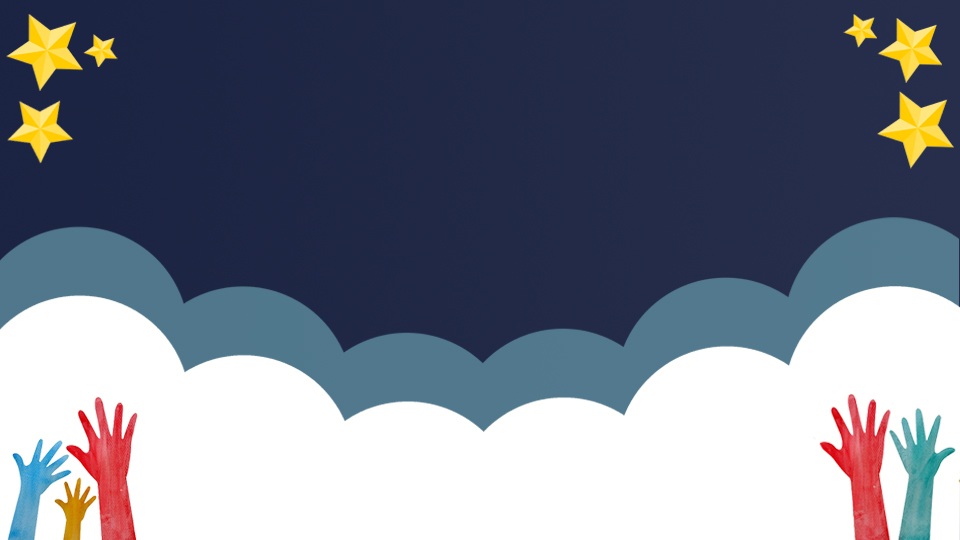 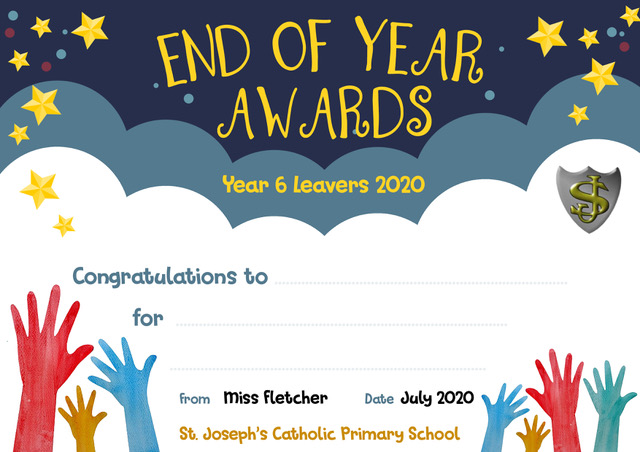 Freya Musgrave
Most likely to be found creating  dance on the playground
Miss Crisp